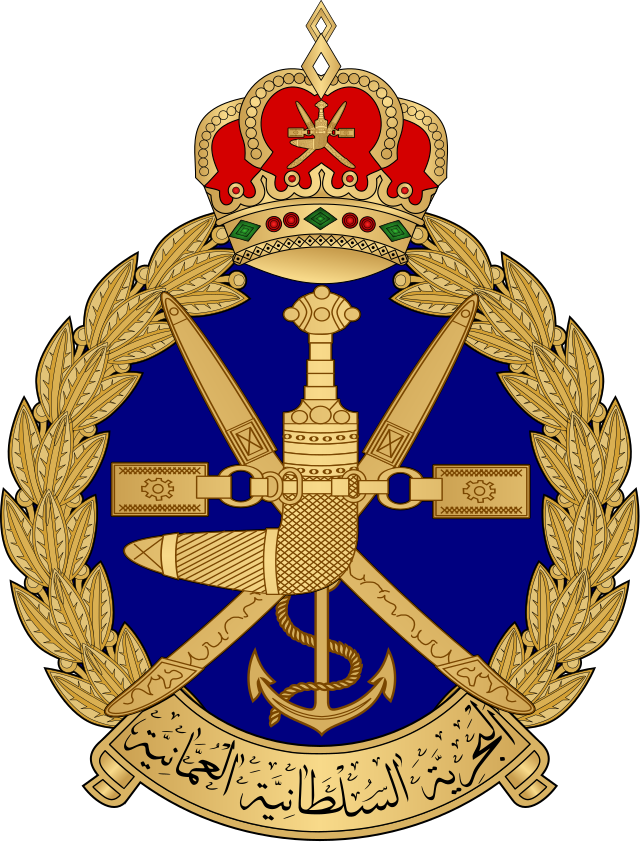 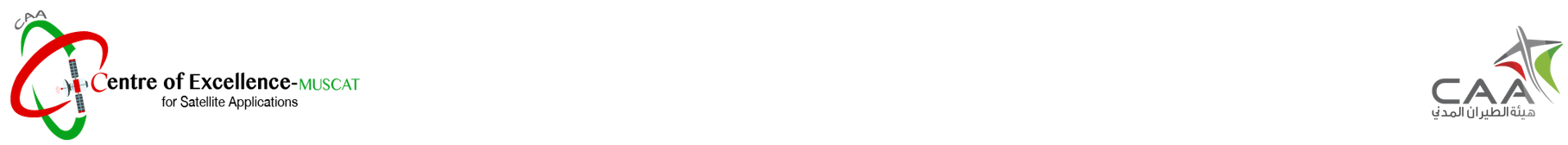 Oman winter weather
Marine Meteorological Course for Royal Oman Navy
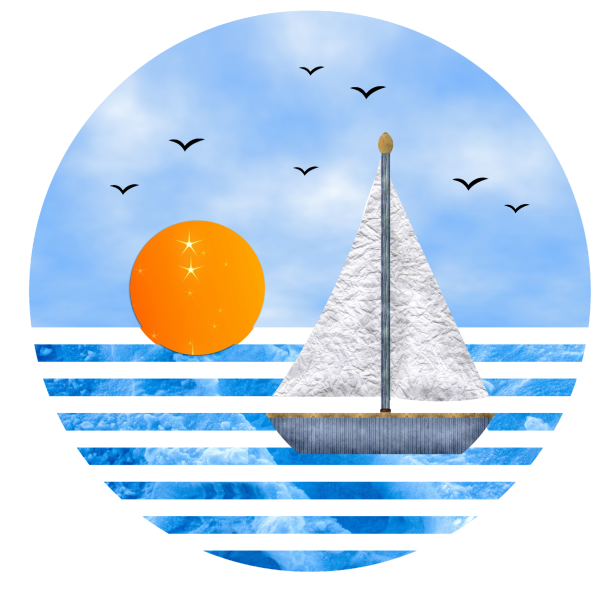 Content creator: Zamzam Al Rawahi, Meteorologist
Lecturer: Bushra Al Saadi, Meteorologist
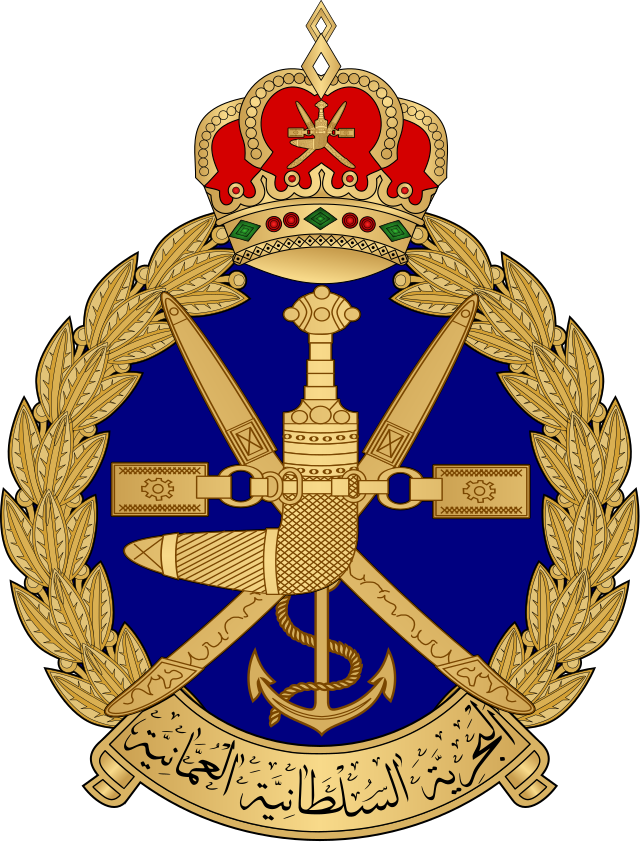 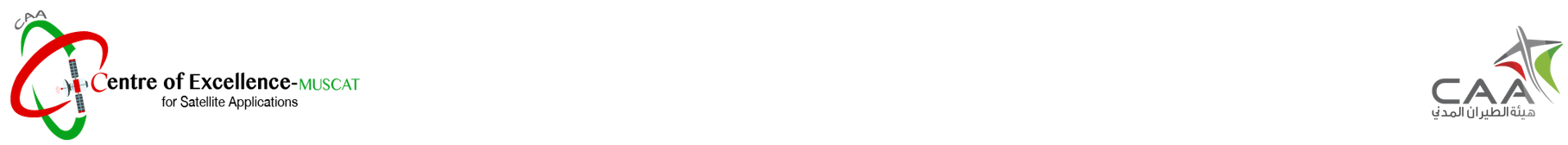 Content
Air masses affecting Sultanate of Oman    
Westerly disturbance
Cold front
Cold air over Warm Sea
Shamal wind/Dust
Fog
Siberian high
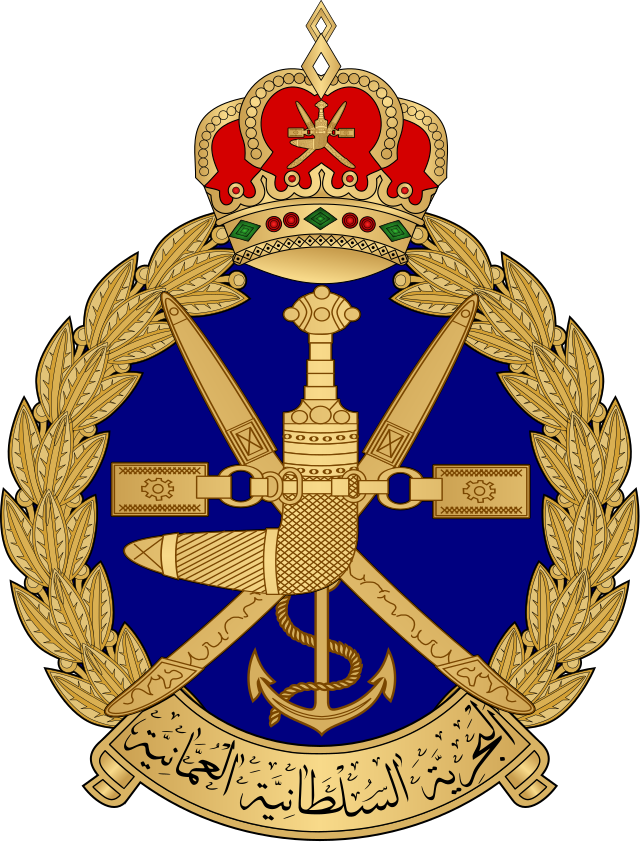 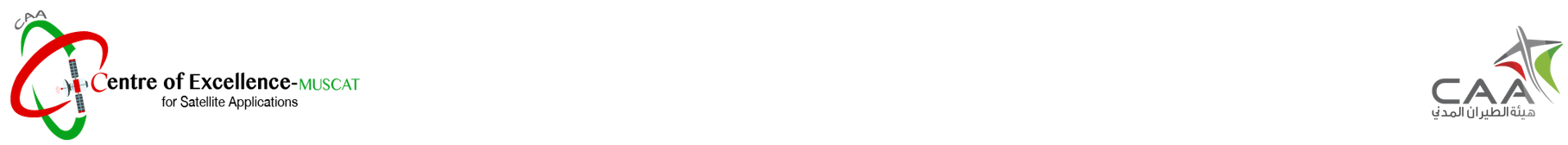 The Seasons
2nd transitional period
From 22nd September to 20th December
Winter
21st December to 21st March
1st transitional period
Summer
From 22nd March to 20th June
21st June to 21st September
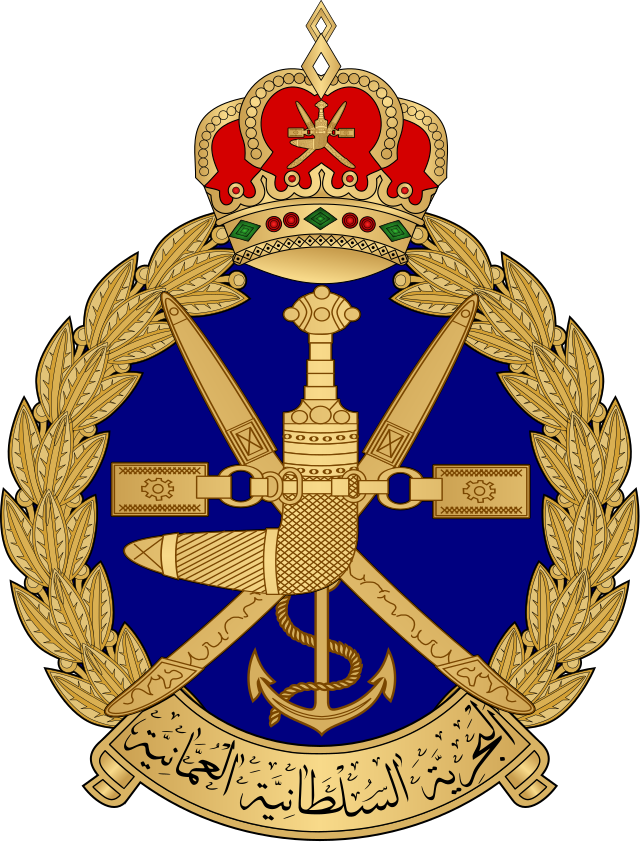 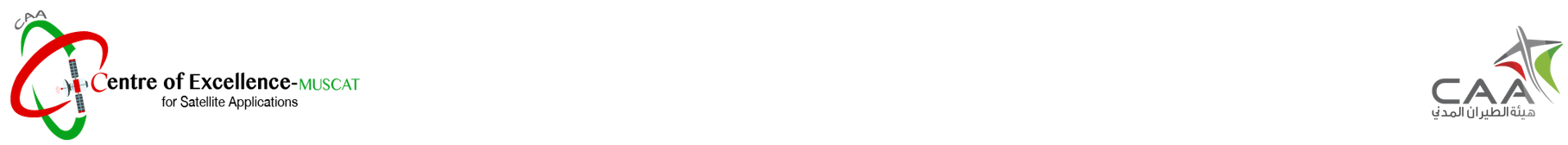 Subject 1:
Air masses
Air masses influence Sultanate of Oman Climate
Air masses affecting Sultanate of Oman
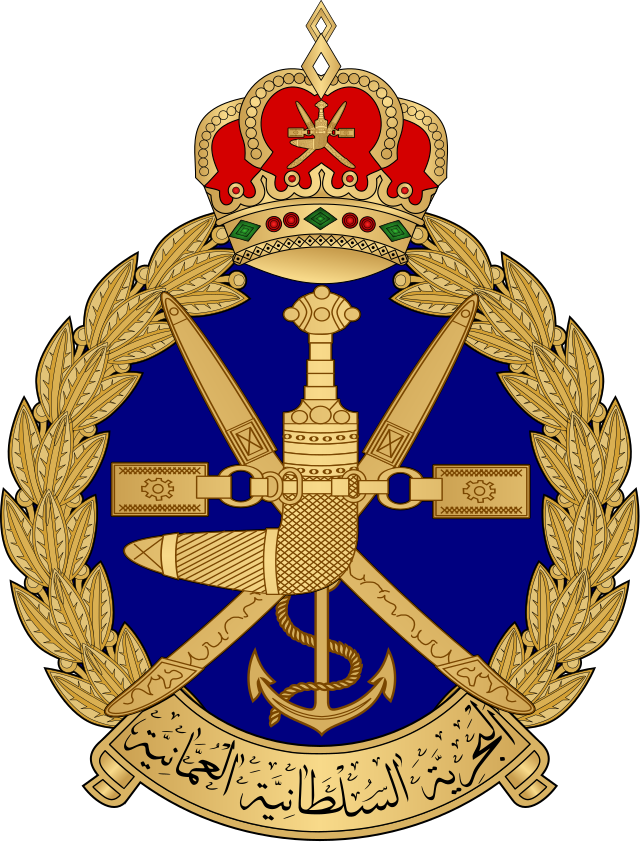 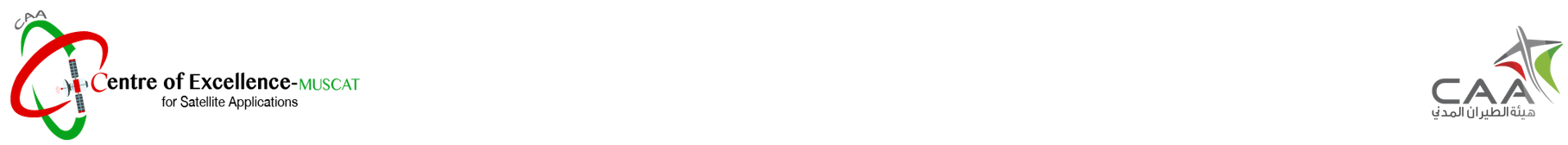 Subject 1: Air masses
Air masses are…
A large body of air sits over an area of 
land or water for a long period of 
time, it will take on the characteristics
of the land or water beneath it.

Named for their SOURCE REGION 
Continental (c)
Maritime (m)
Arctic (A)
Polar (P)
Tropical (T)

When Air Masses move they bring their temperature and humidity to new areas.
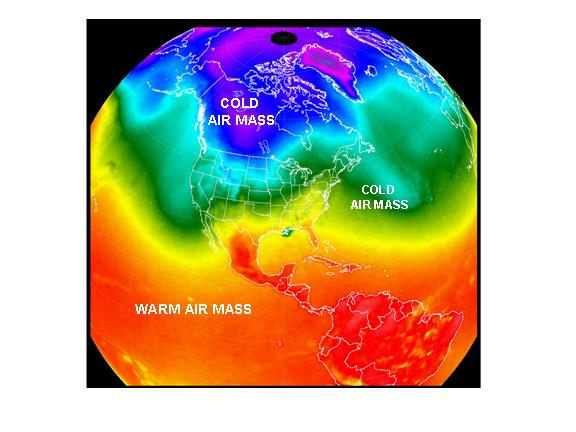 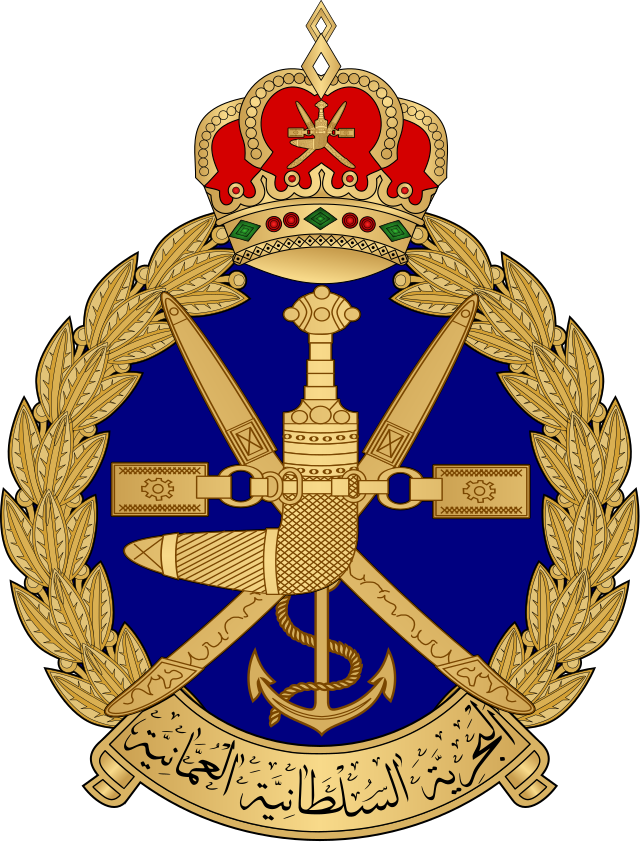 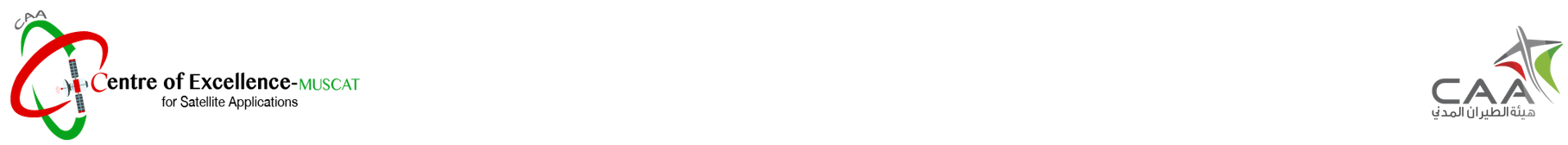 Subject 2:Air masses influence Sultanate of Oman Climate:
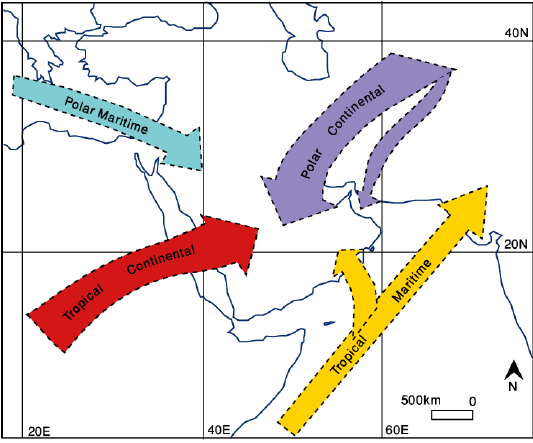 During winter 
Originates over central Asia
 low temperatures at the surface
Stable atmosphere 
Occasionally out break
Frequently active During winter  
North Atlantic
Cold front with TS developing
Strong winter Shamal wind
During Summer
north Indian Ocean
 low temperatures + rain
Oman SE Coasts
late First Transitional and early summer 
North Africa
low humidity , very high temperatures (often in excess of 45°C)
Hazy conditions invariably prevail, Dust
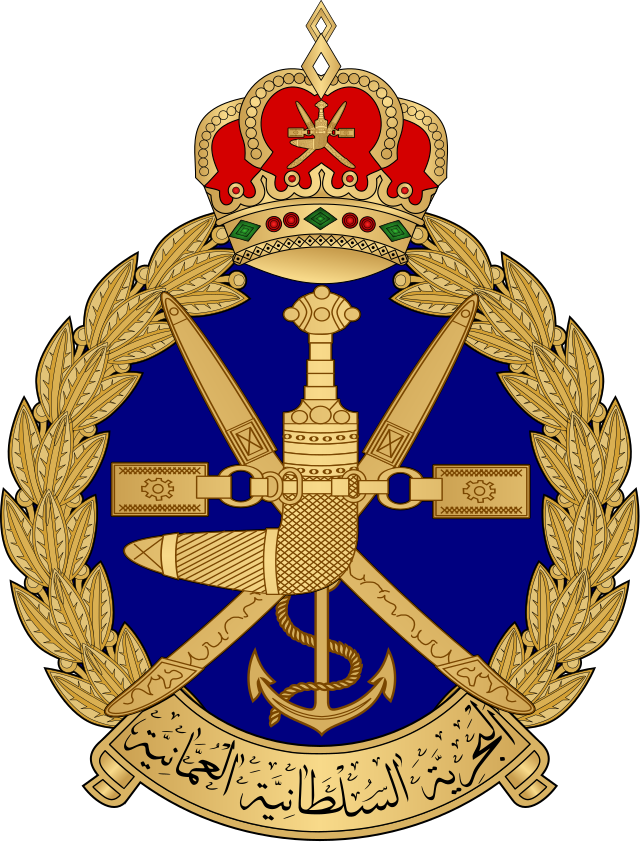 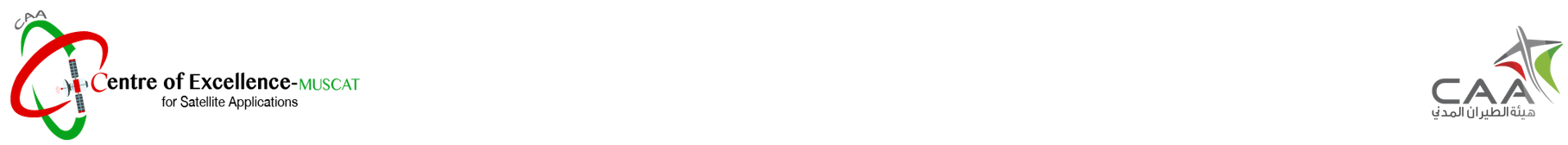 Subject 2:
What is Westerly disturbance? 
How it Develop?  And Its Effects
Westerly disturbance
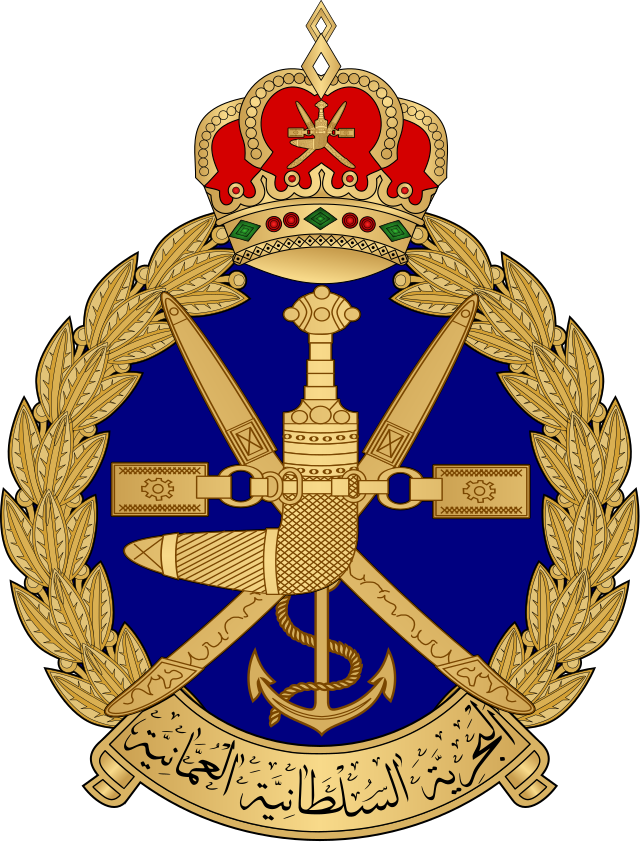 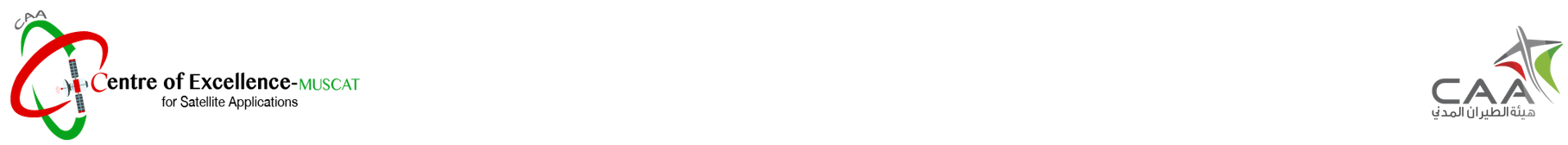 Subject 2: What is Westerly disturbance?
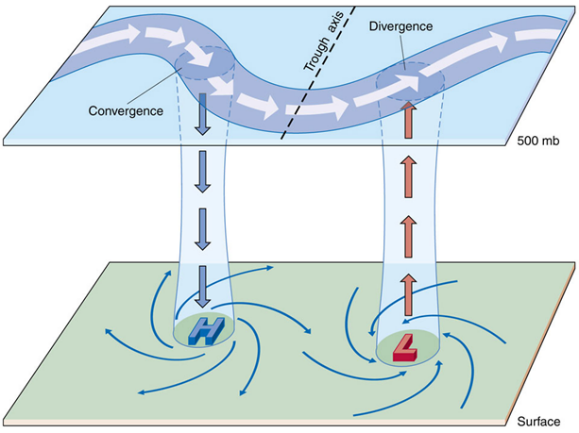 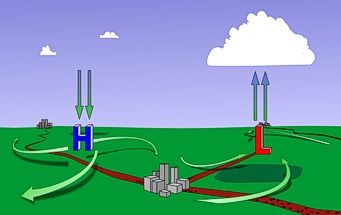 low pressure system that originates over the Mediterranean sea and moves eastwards 
A passage of upper air troughs of low pressure area.
Passing from west to east.
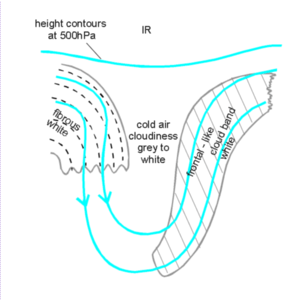 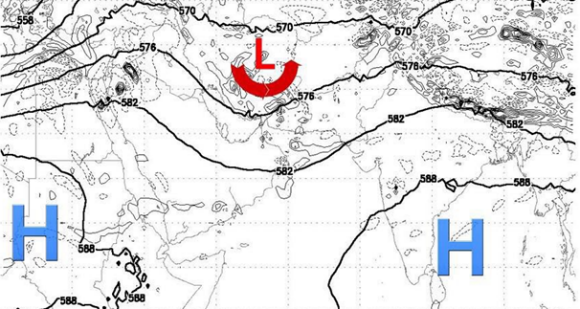 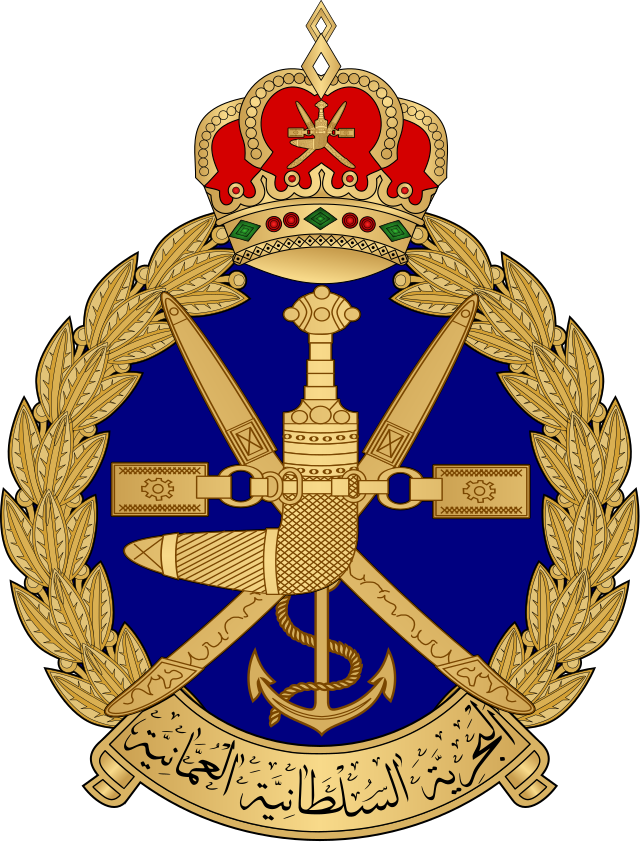 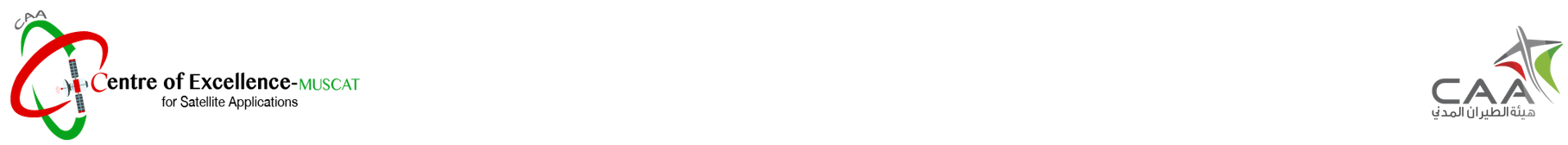 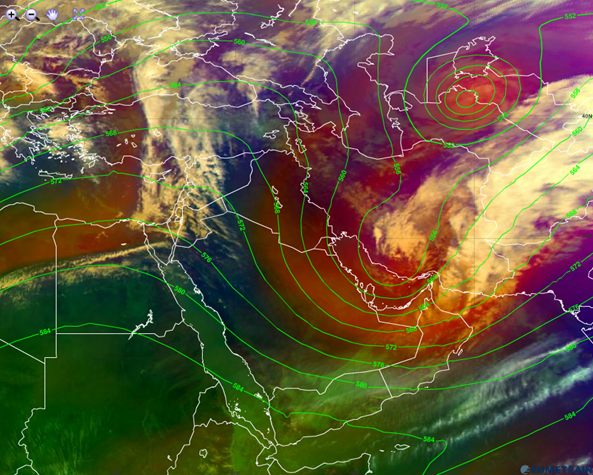 Air mass RGB image
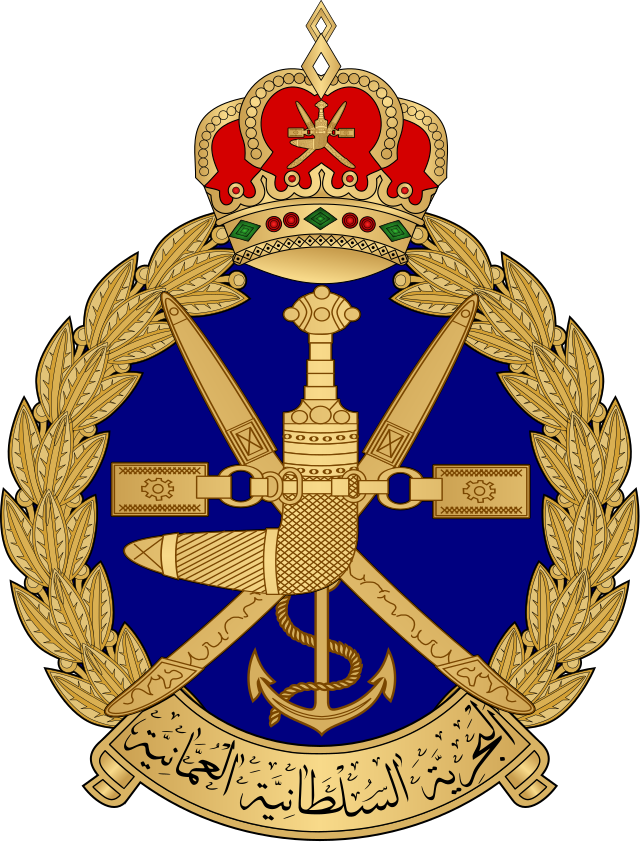 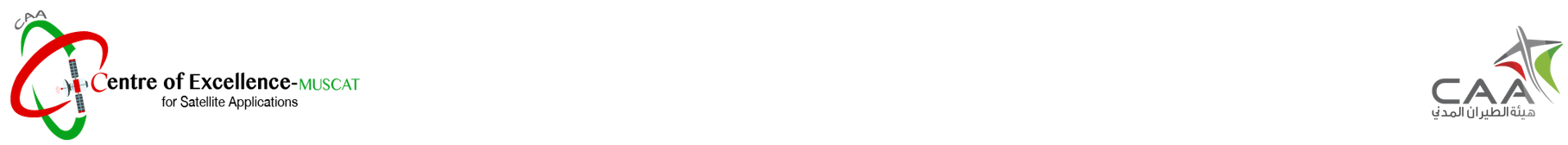 Subject 2: How it Develop?
Develop If:
Effects:
Deep convection and thunderstorms.     
Lightening.
Hail.
Strong downdraft.
Flash flood.
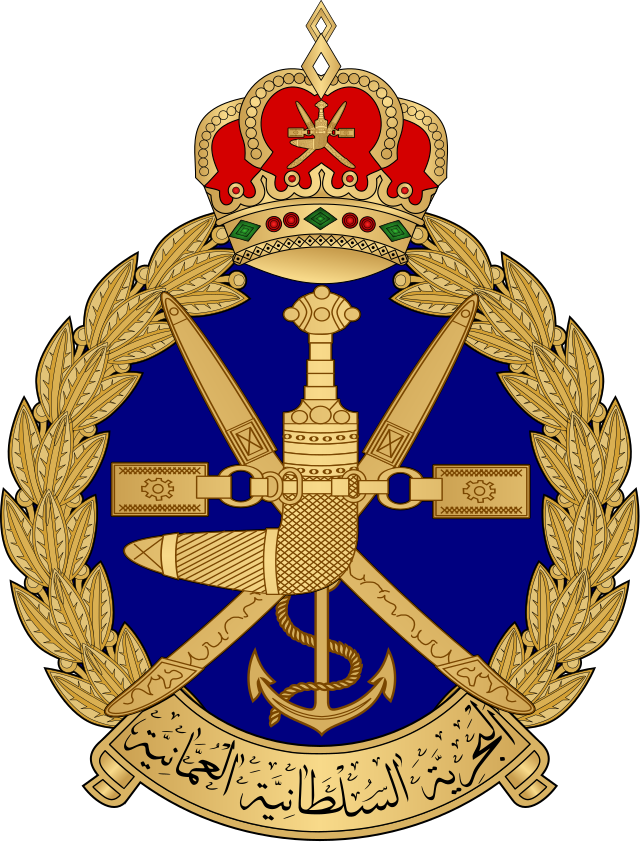 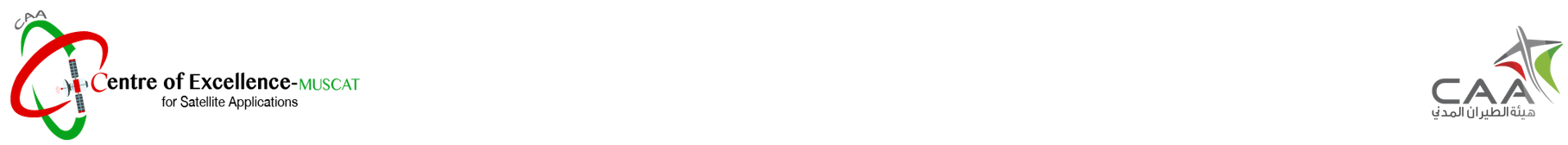 26th -27th  Dec 2015
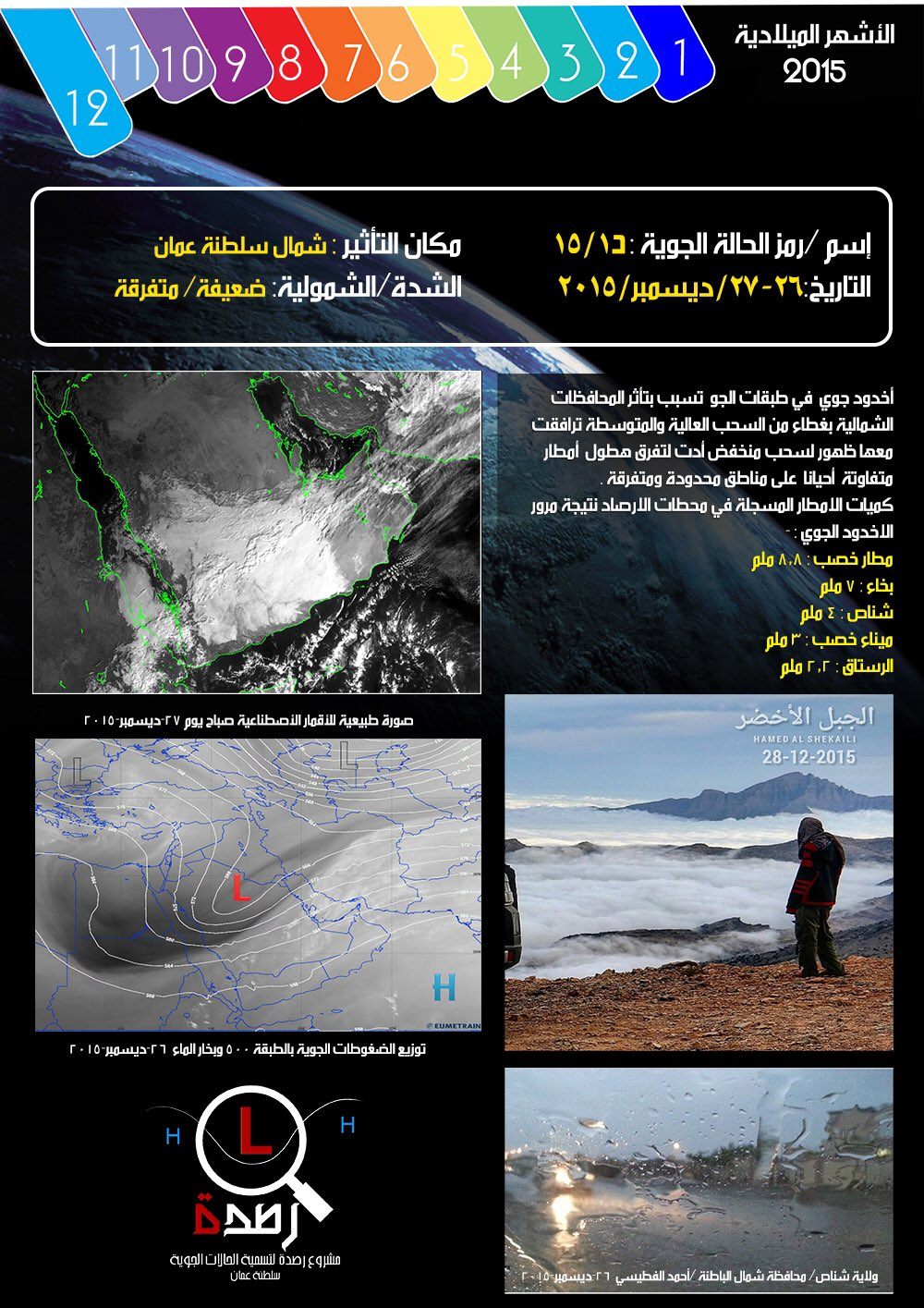 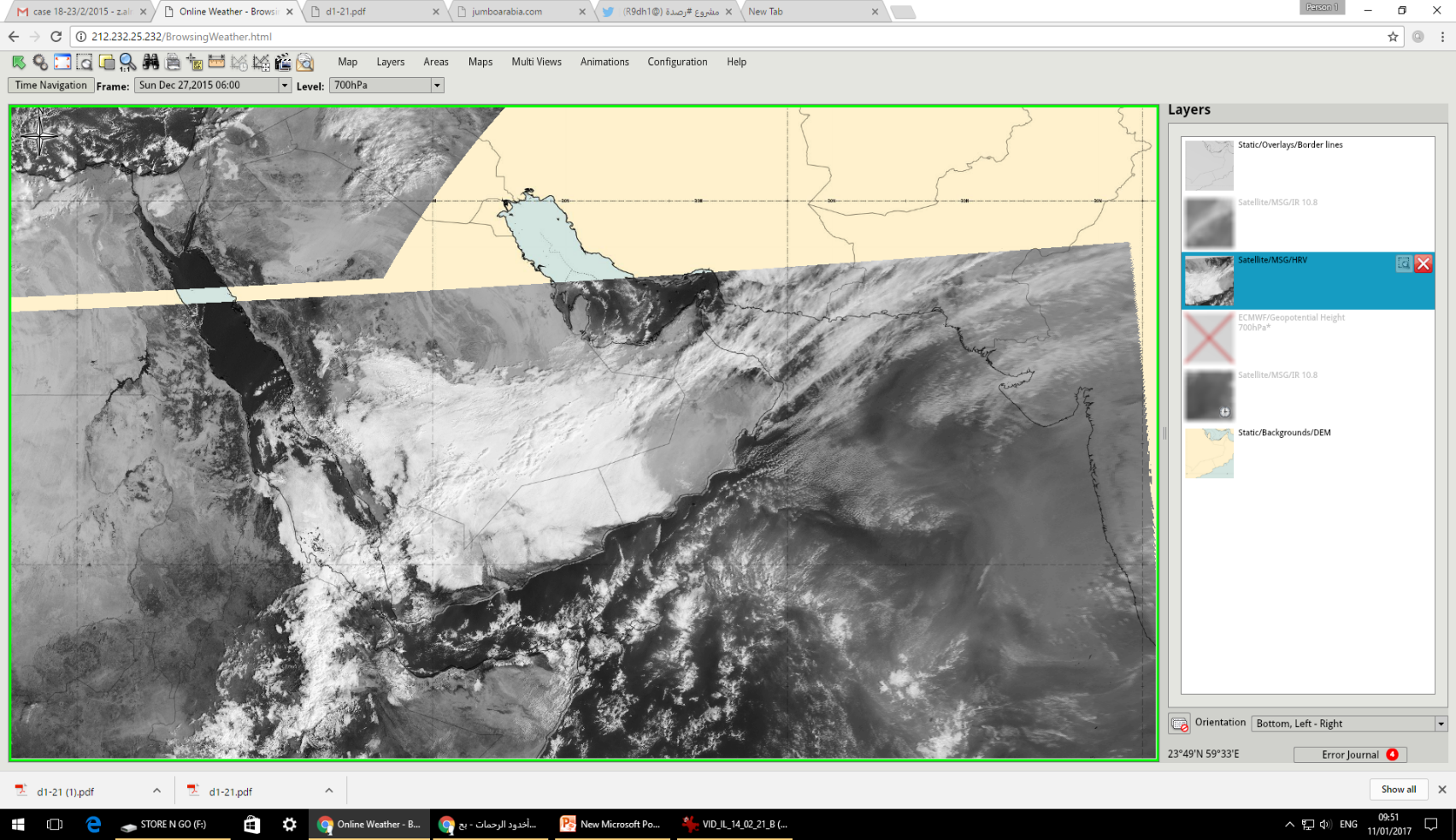 Less humidity
Light to moderate rain 
Khasab recorded 8.8mm
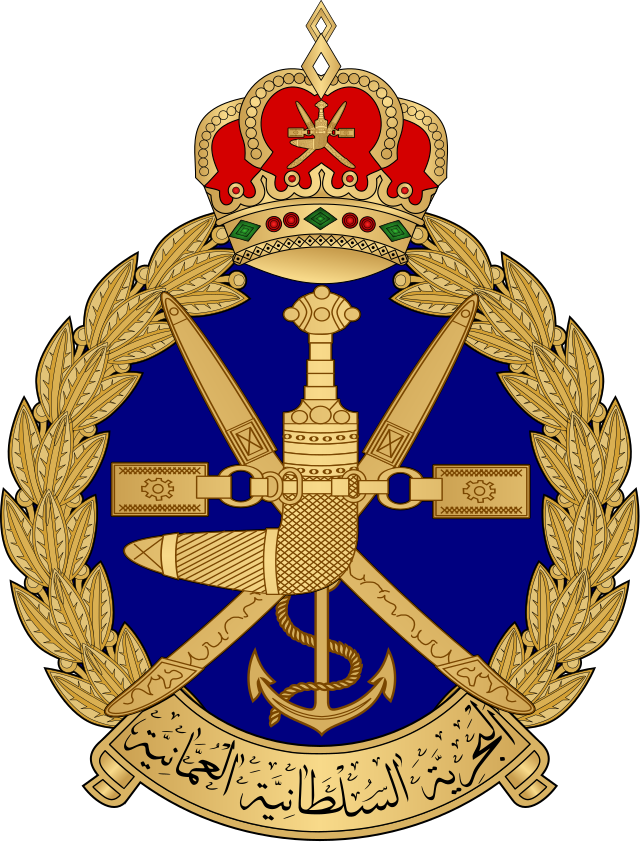 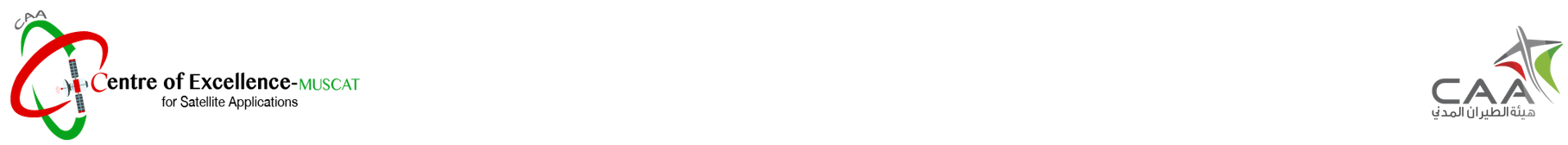 16th  Feb 2015(cold air mass)
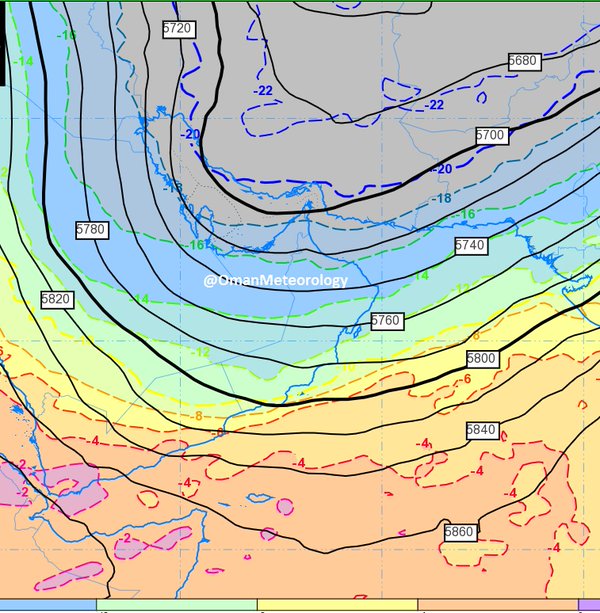 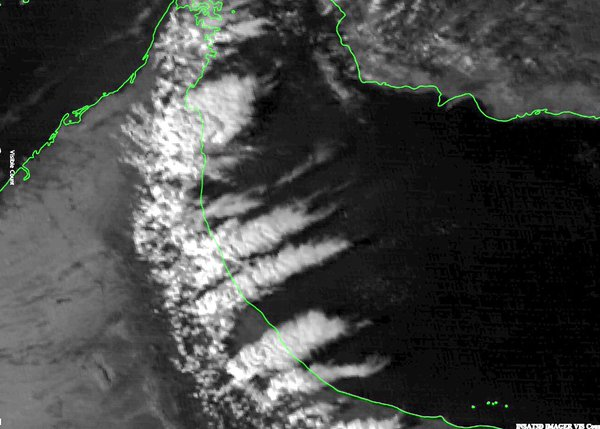 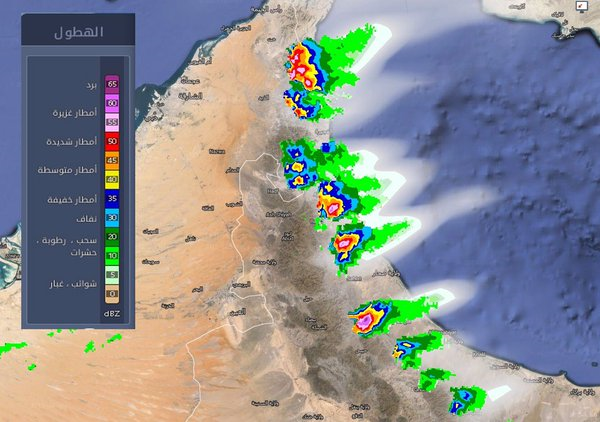 Radar Image
Geopotential height 500mb
Satellite Image
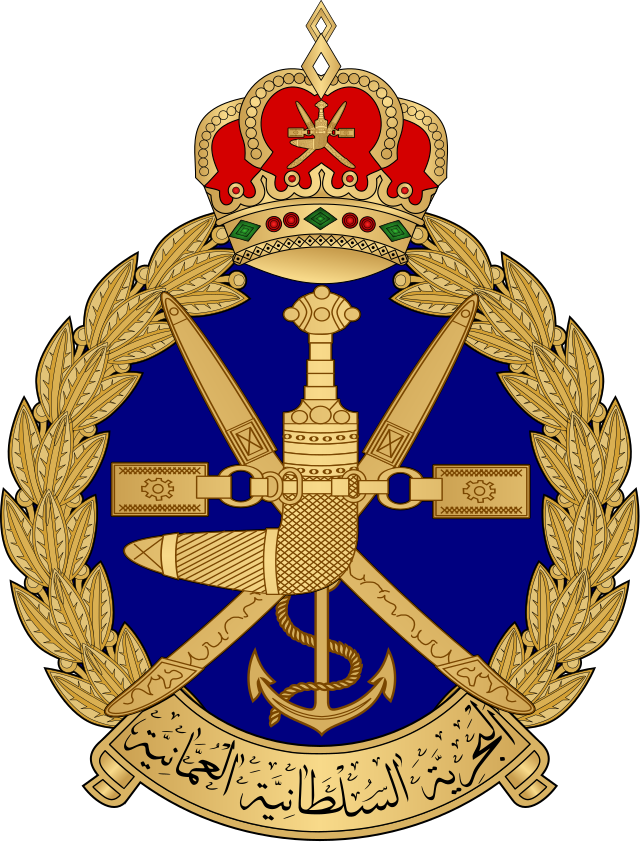 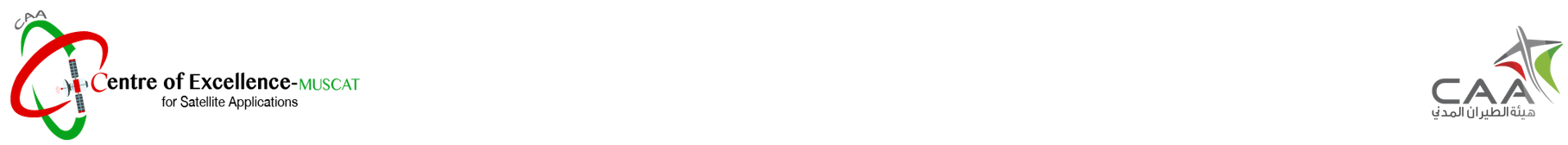 7th -10th  March 2016
Warm humid surface
Effect extended to cover AL-Wusta and Dhofar
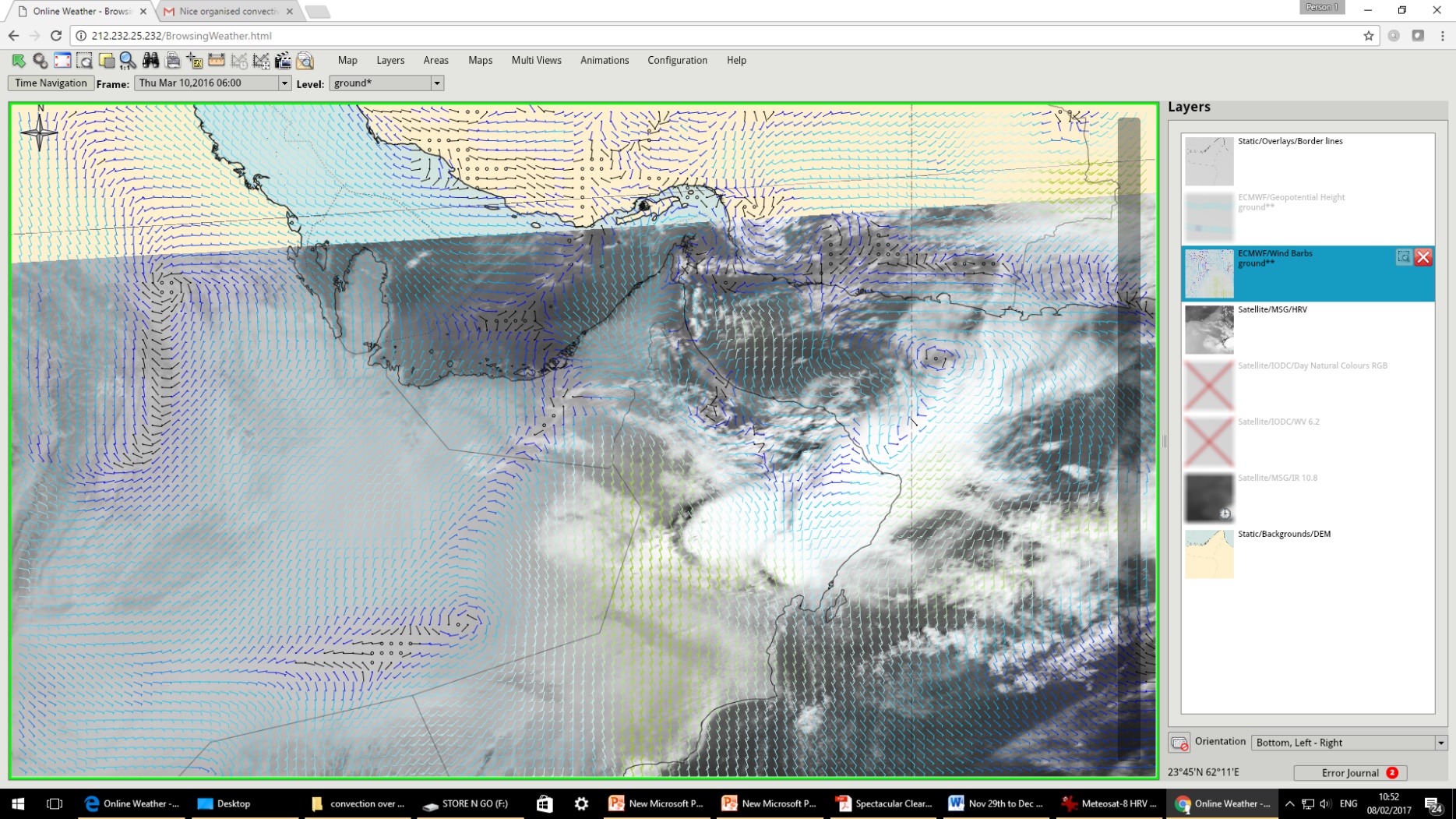 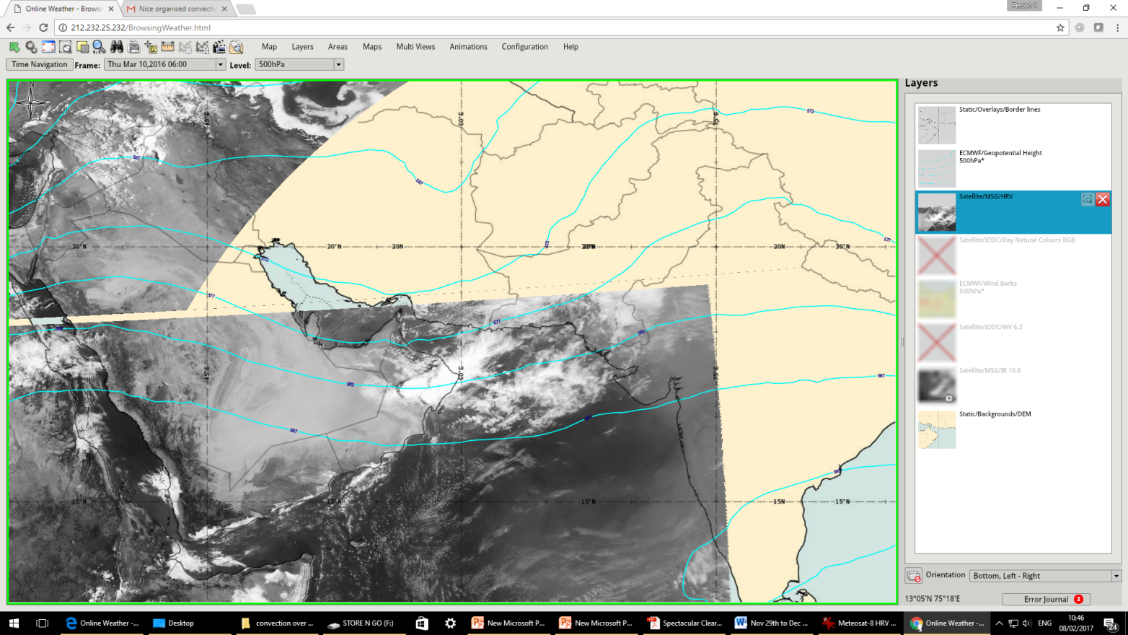 HRV & geopotential Height 500hpa  10 March 2016 0600UTC
HRV & 10m wind 10 March 2016 0600UTC
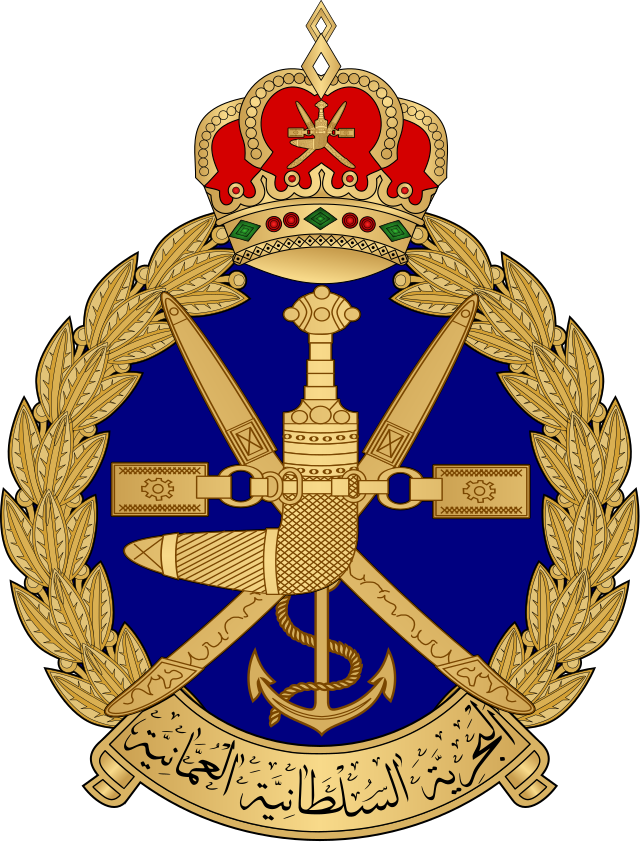 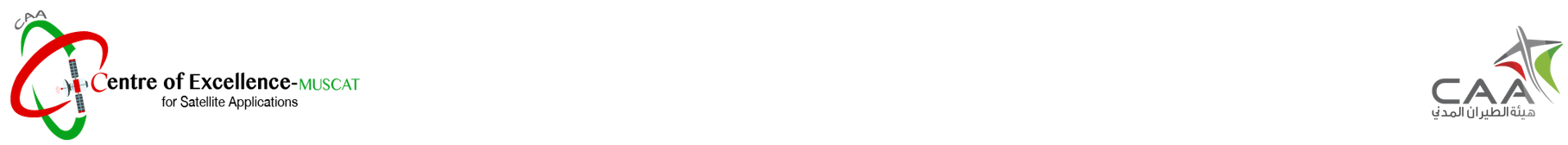 Westerly disturbance ( 24th -26th  Jan 2017)( warm + humid surface)
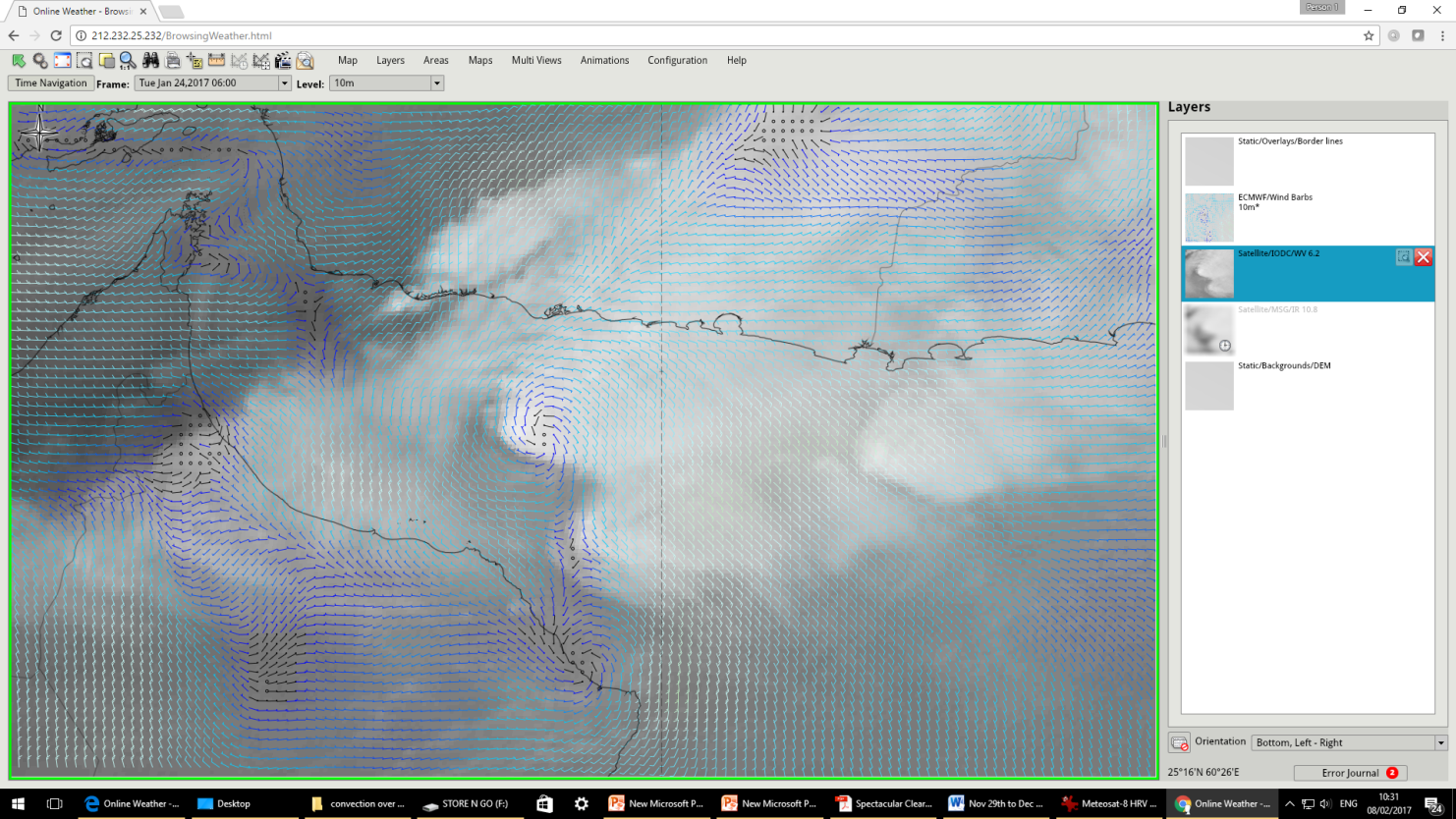 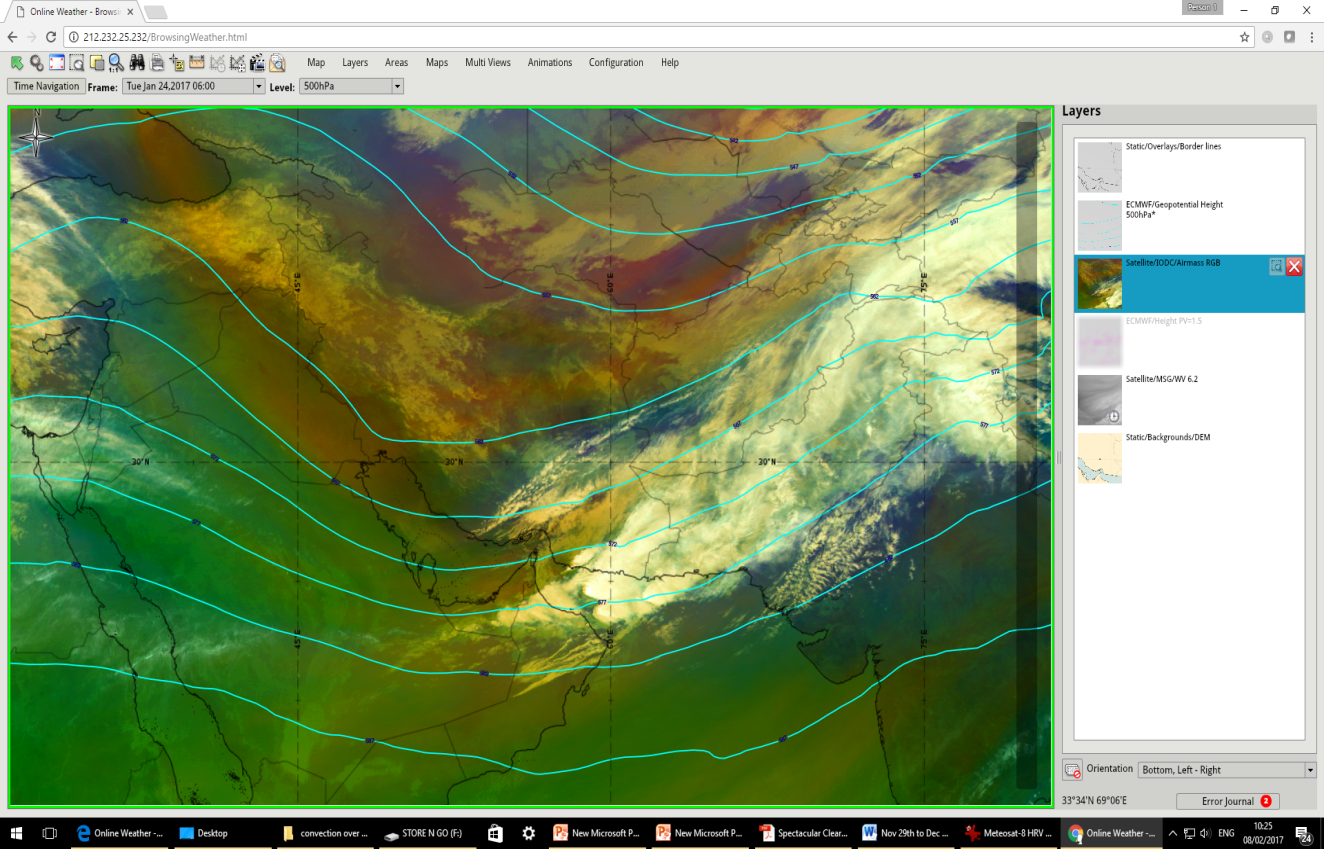 Easterly South-easterly flow ( moist warm)
Cold air advection(upper air)
IR10.8 & 10m wind 24th Jan 2017 0600UTC
Air mass RGB & Geopotential height 24th Jan 2017 0600UTC
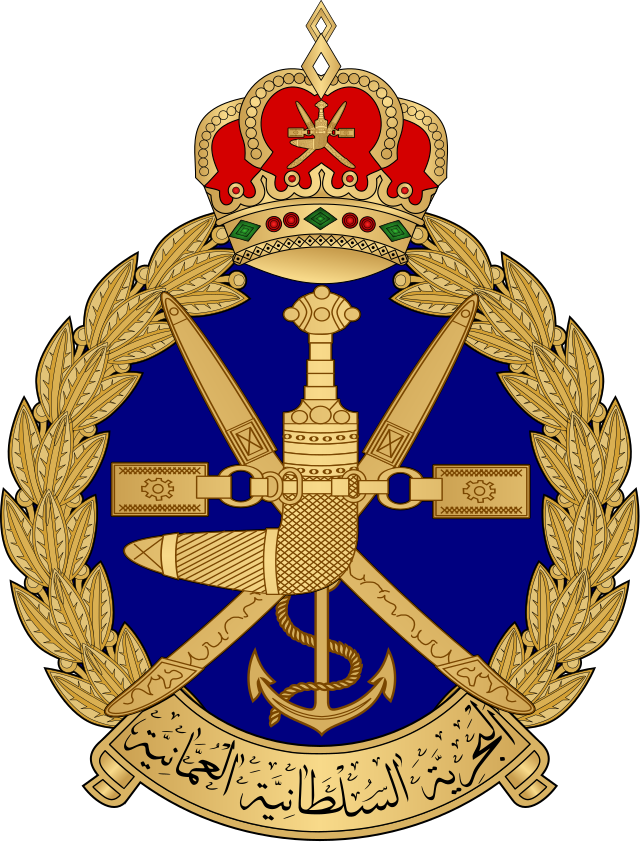 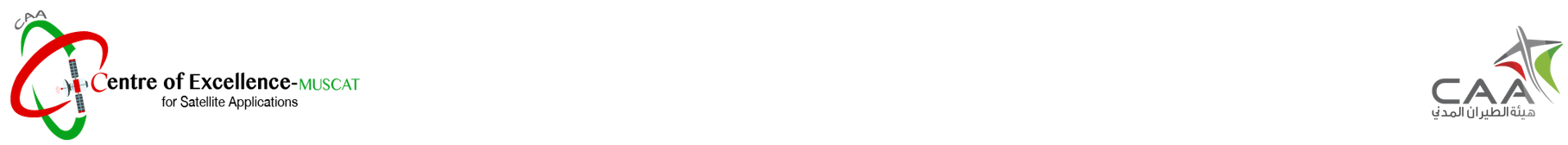 Is the leading edge of a cold air mass.
Subject 3:
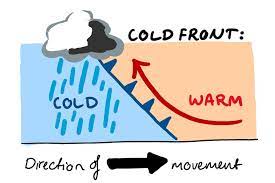 Cold front
https://www.youtube.com/watch?v=YJCW4zuoMM0
https://www.youtube.com/watch?v=YJCW4zuoMM0
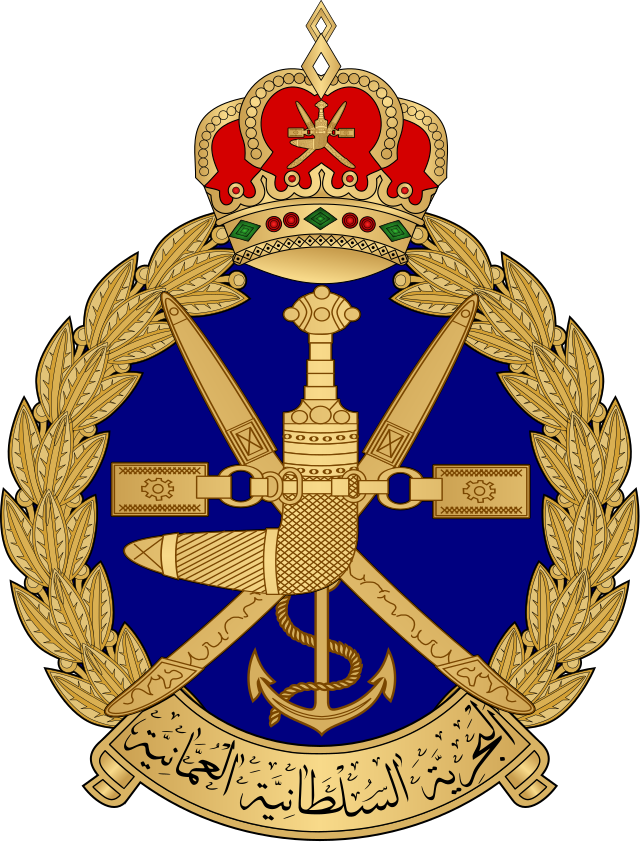 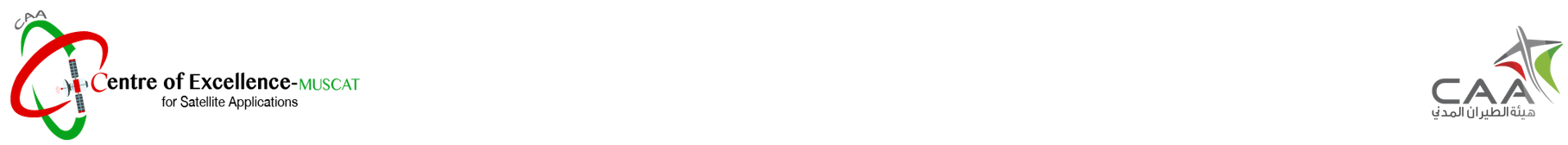 Al Azam Trough
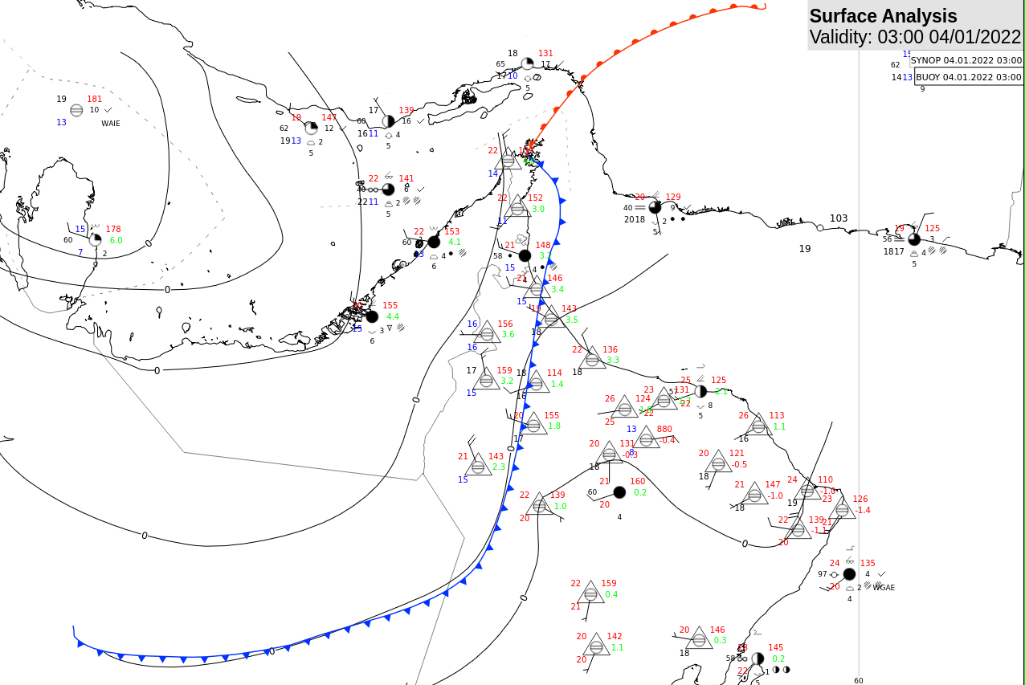 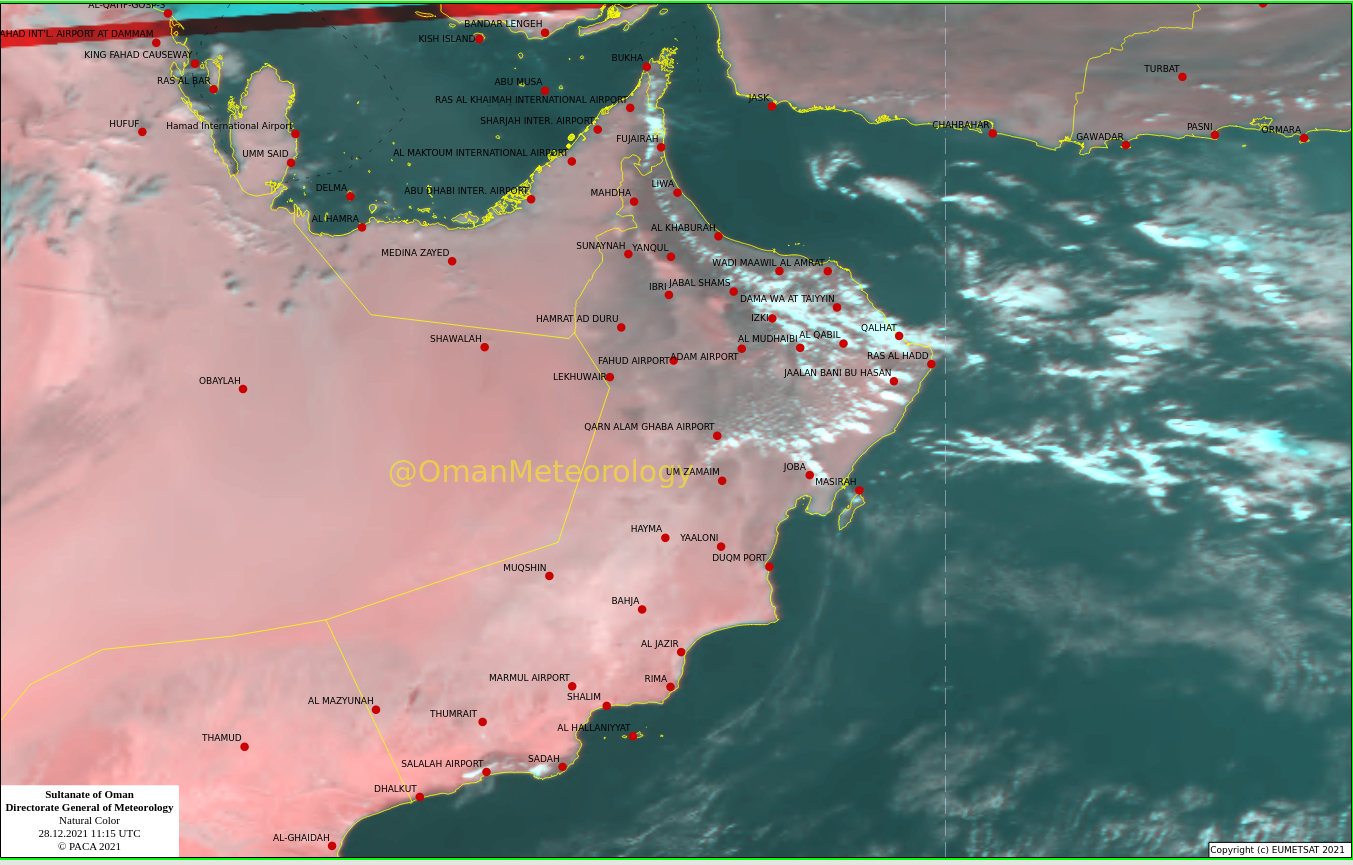 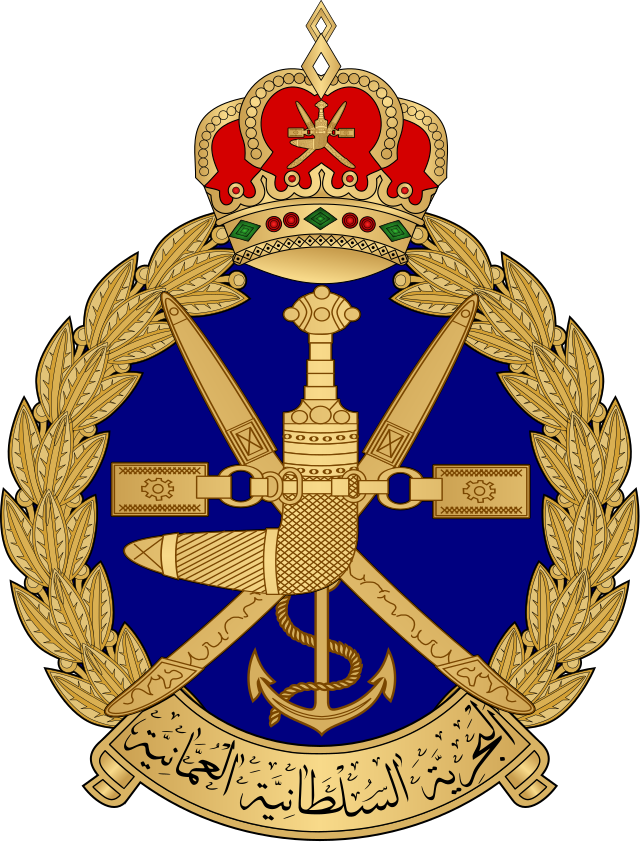 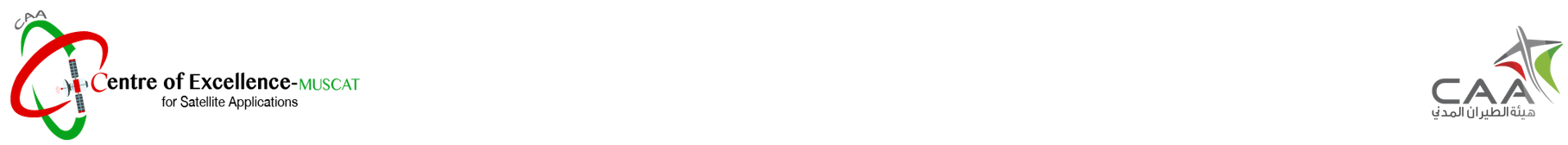 Subject 4:
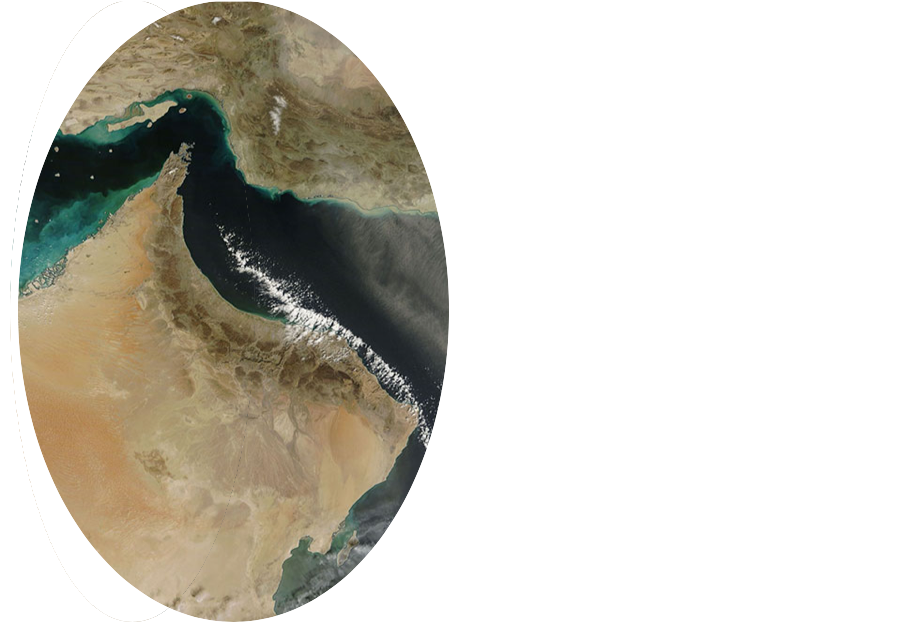 Cold air over Warm Sea
https://www.youtube.com/watch?v=YJCW4zuoMM0
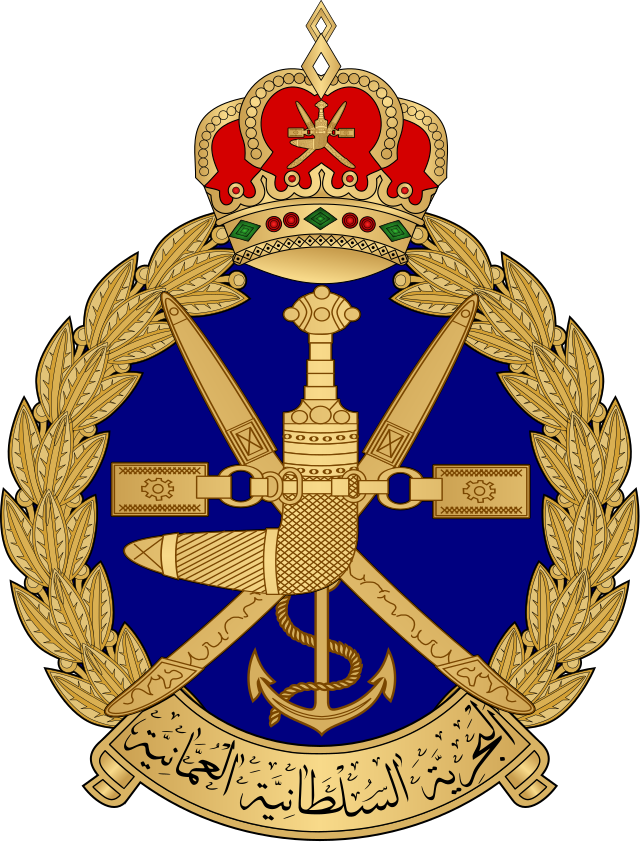 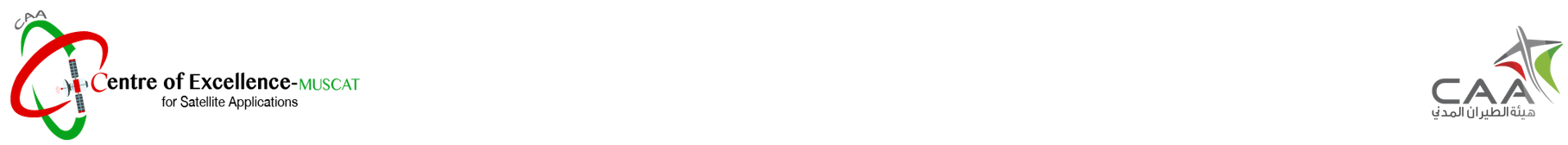 After passage of Al Tayibat Trough
Effects:
Varied intensity of rainfall over coastal areas of Oman Sea during 14th to 15th November 2020 as shown below in figure #1.
Moderate to rough sea state along coastal areas of Musandam and Oman Sea.
Figure 1: Rainfall during 14th to 15th Nov 2020.
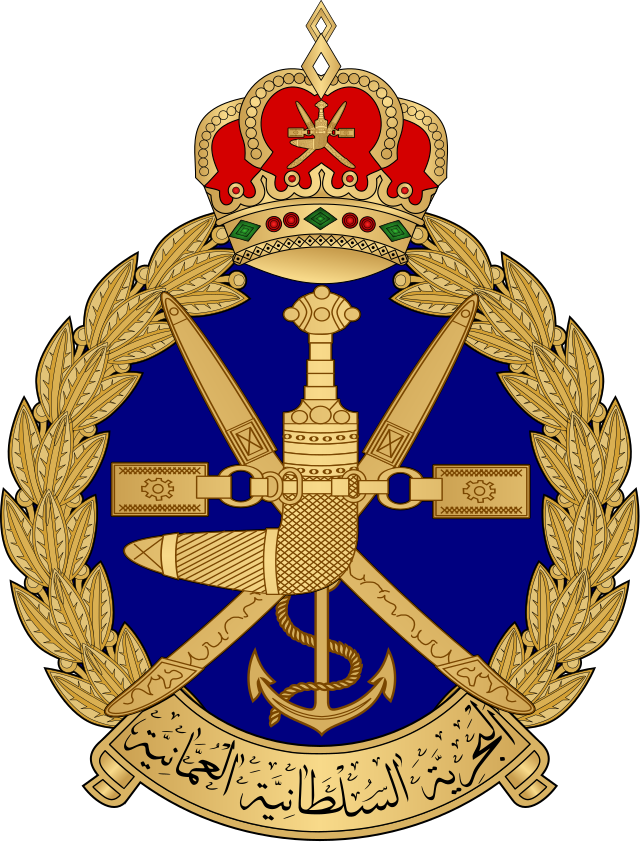 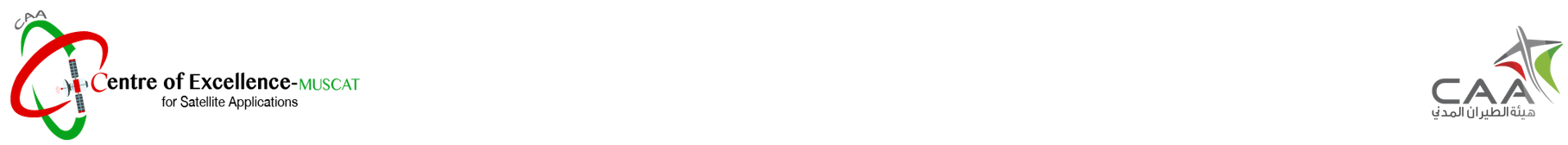 Band of clouds over Oman sea/ Dust on 22nd Jan 2021
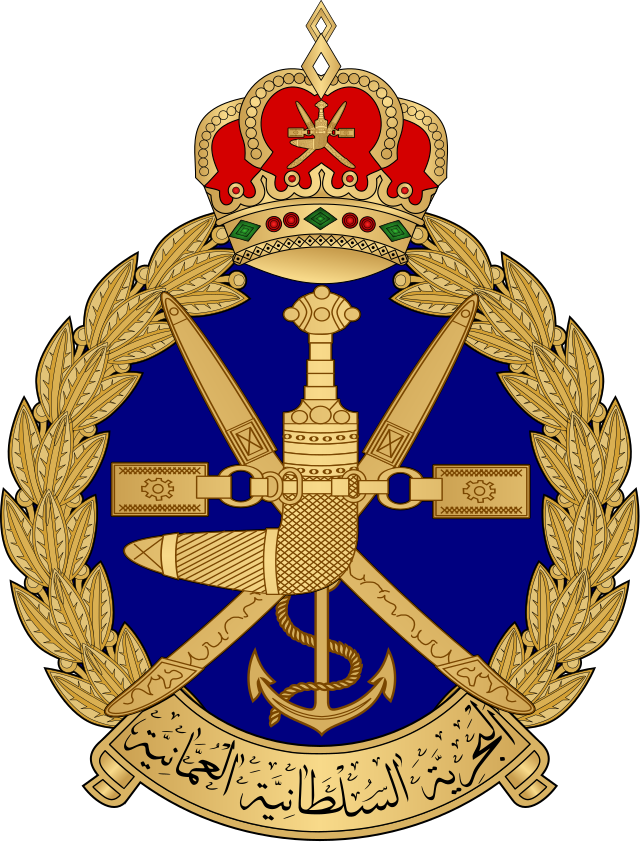 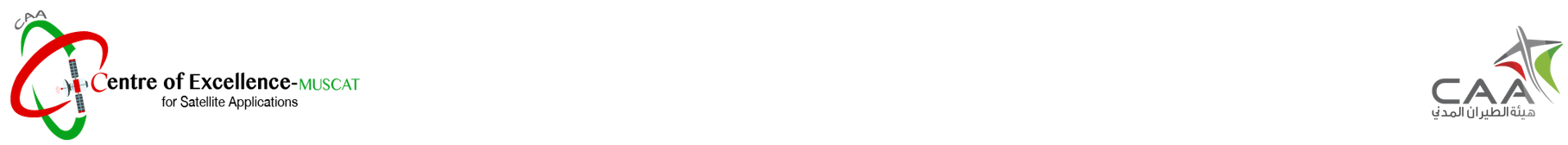 Band of clouds over Oman sea/ Dust on 22nd Jan 2022
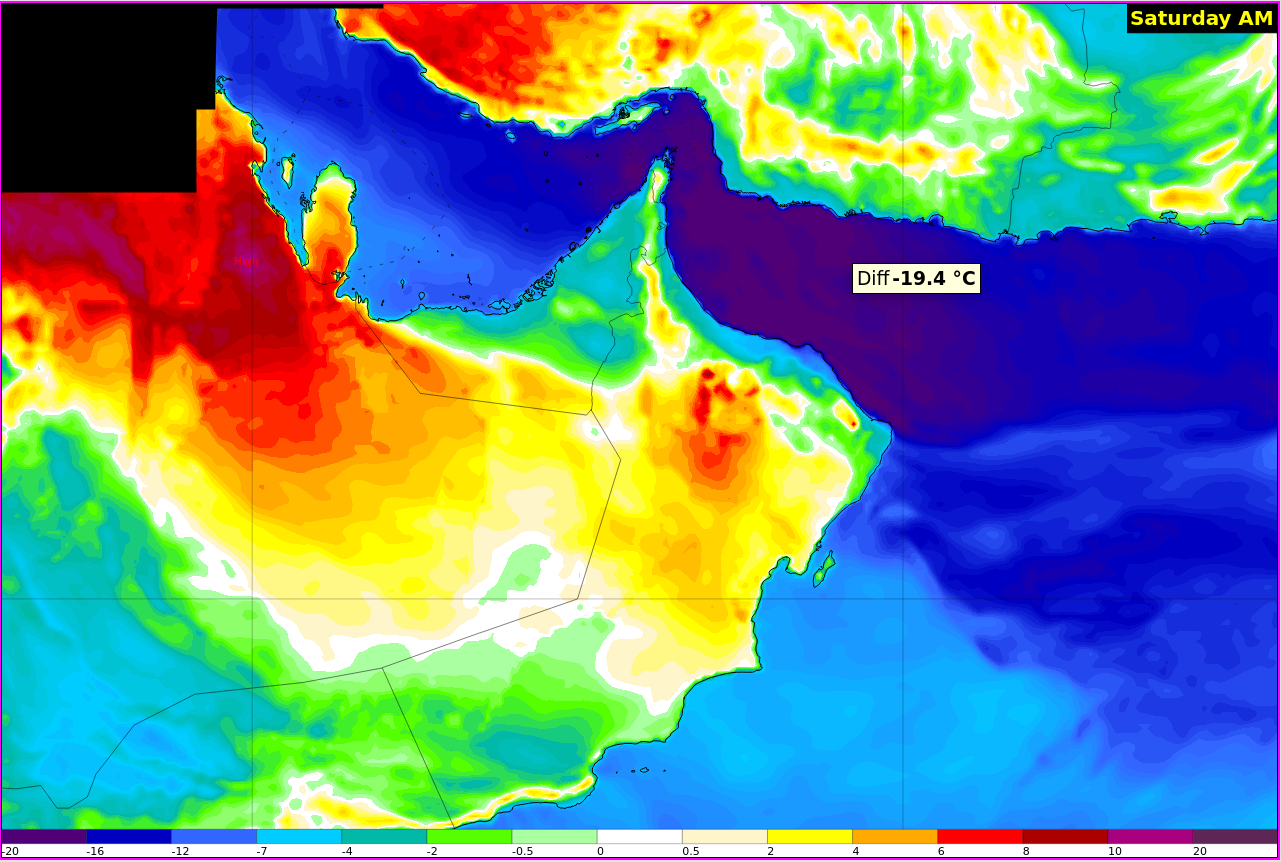 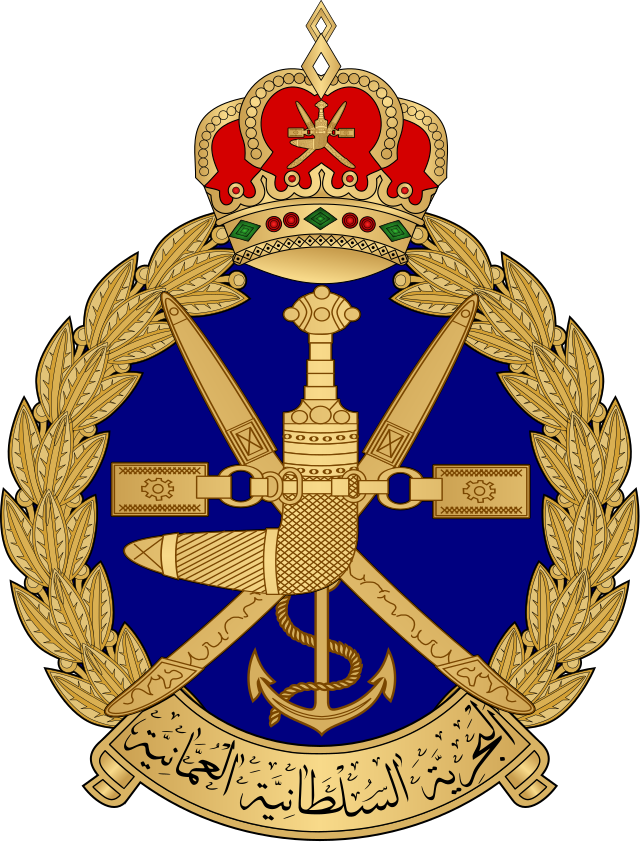 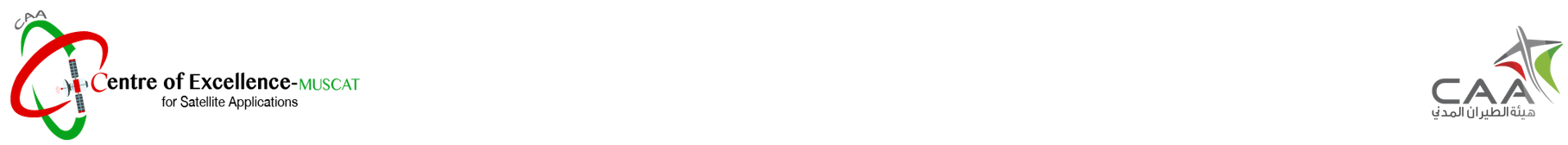 Subject 5:
General background and its effects?
Shamal wind/Dust
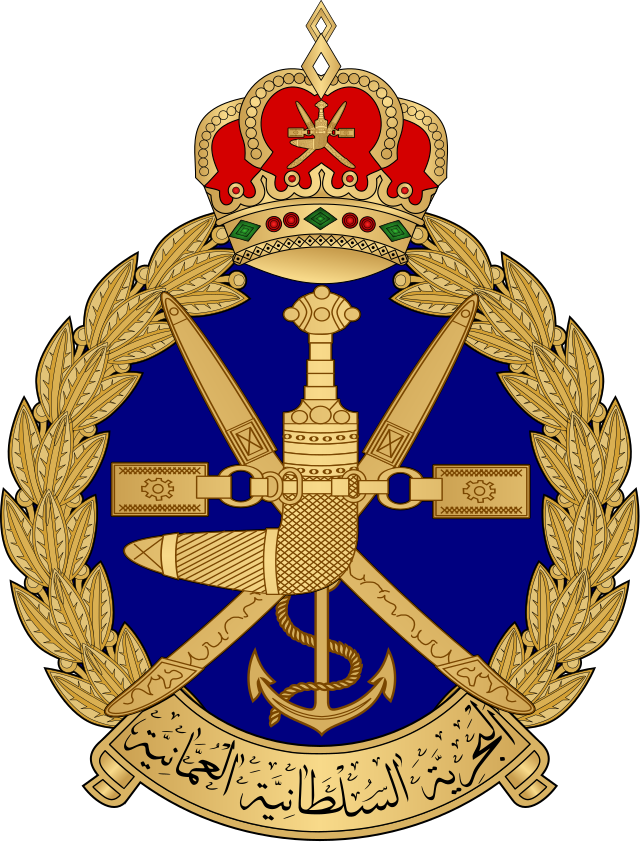 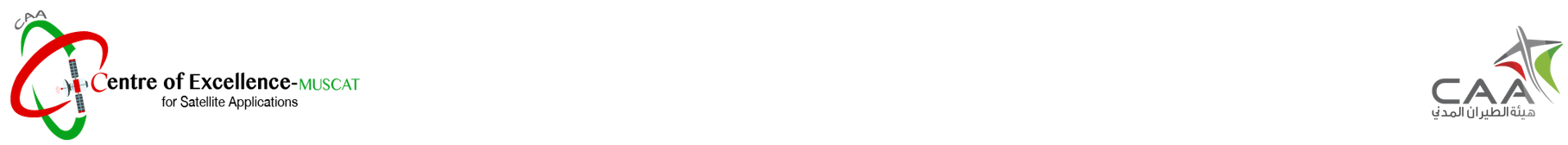 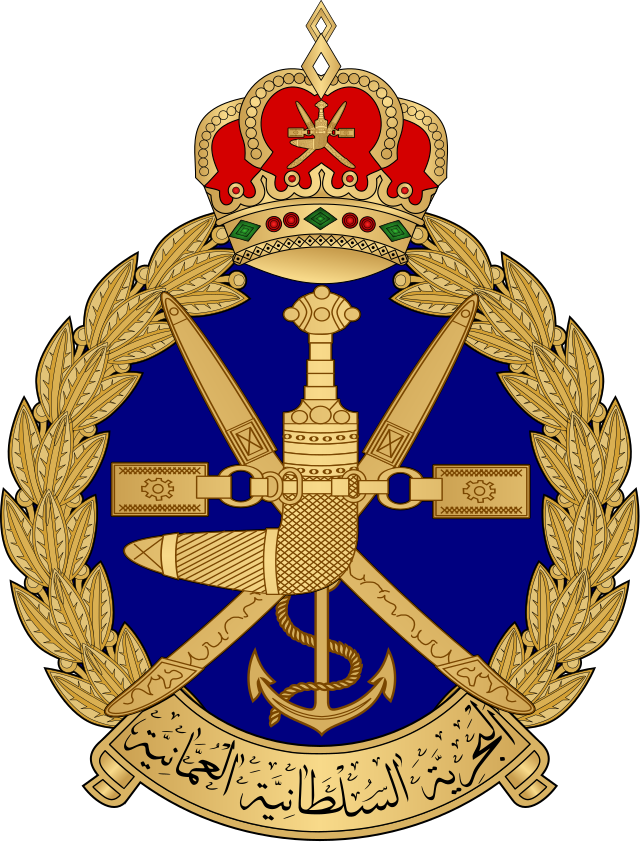 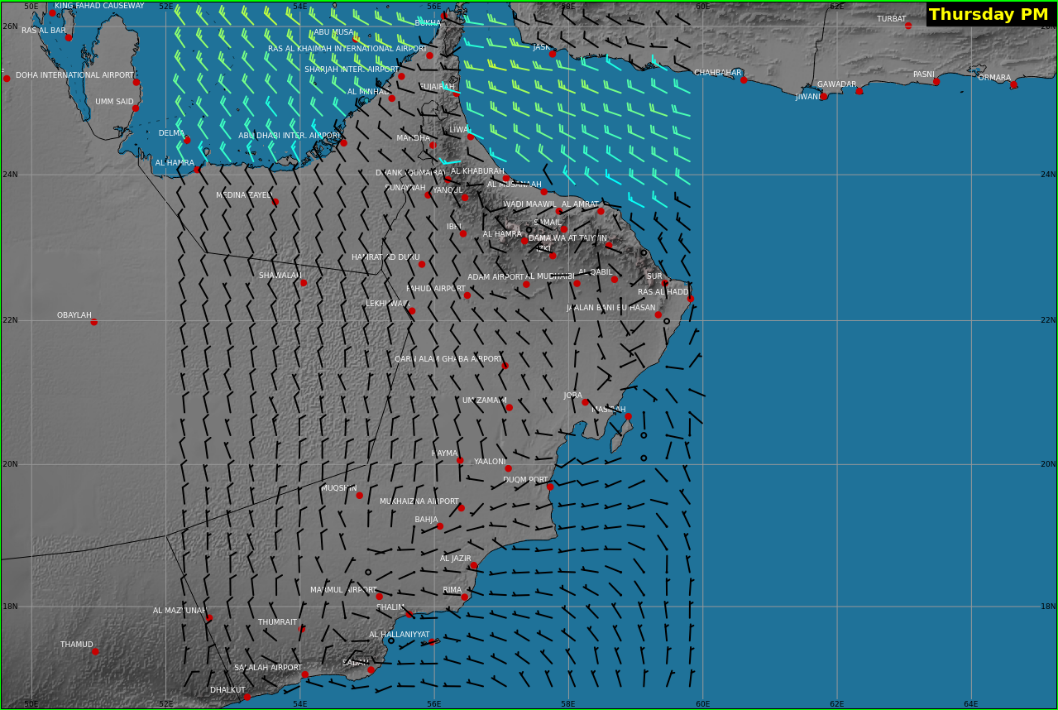 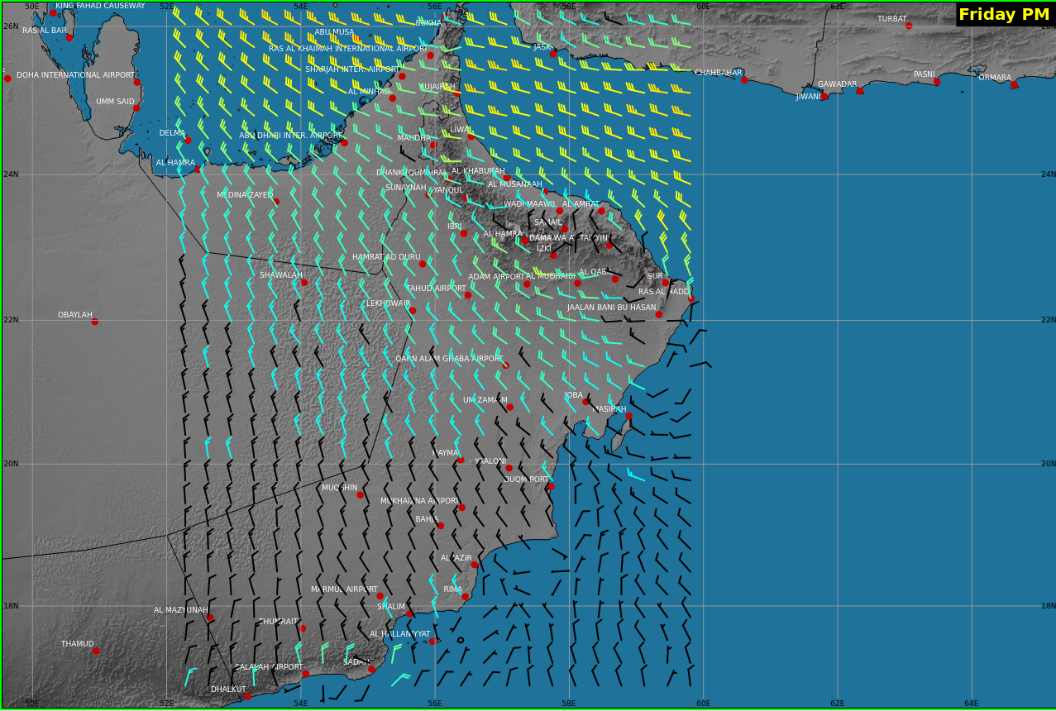 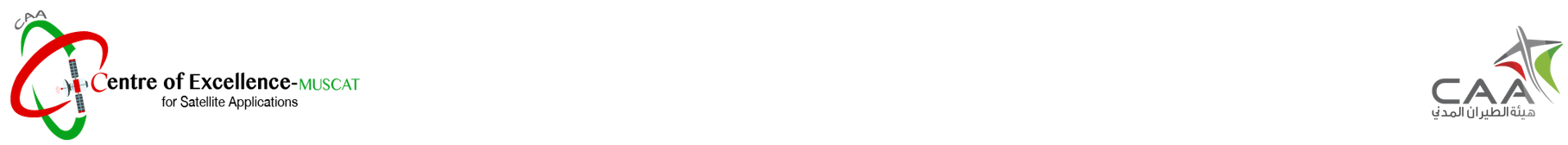 Wind (20th, 21st & 22nd Jan 2022)
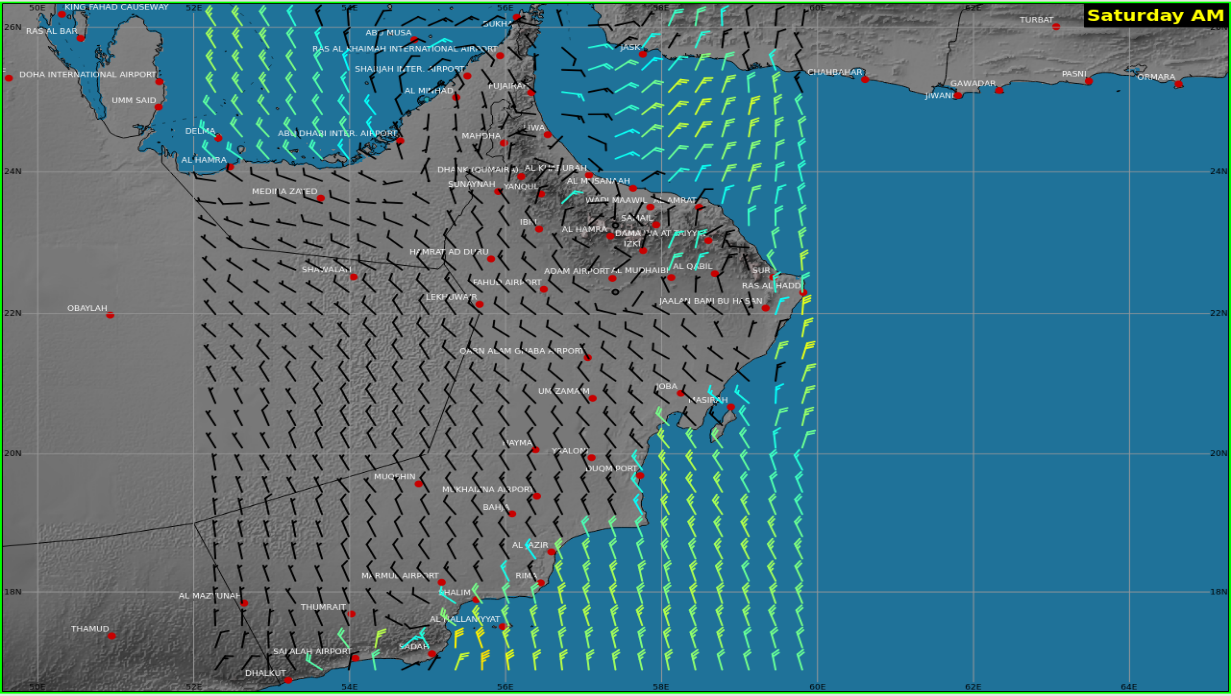 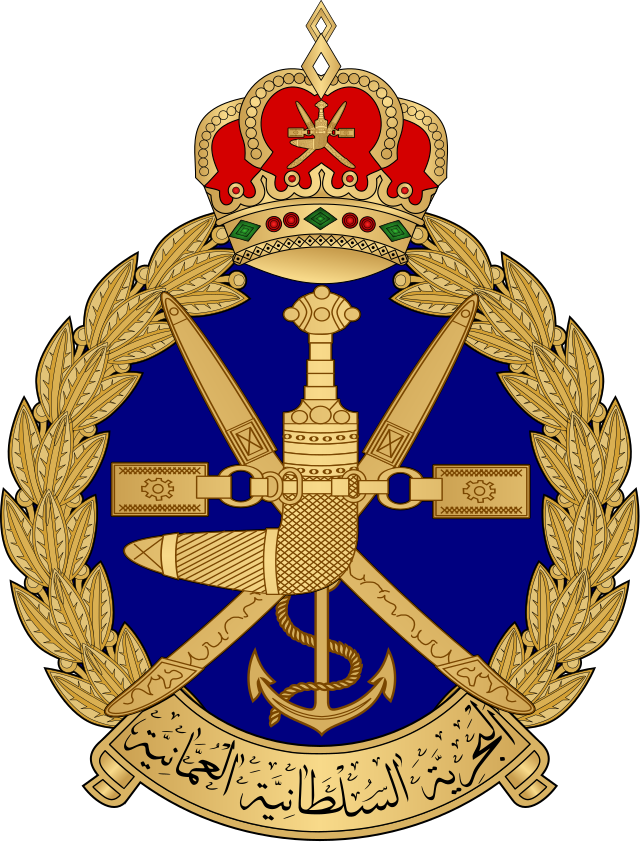 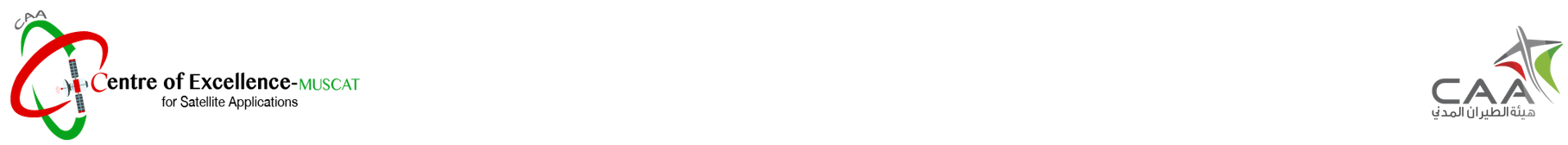 Waves on 21st  Jan 2022
Dust on 22nd   JAN 2022
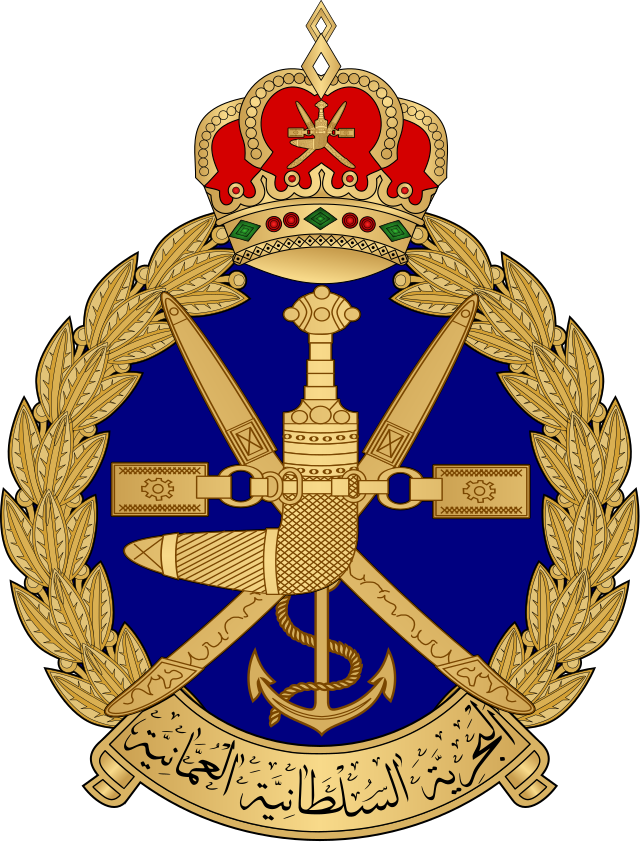 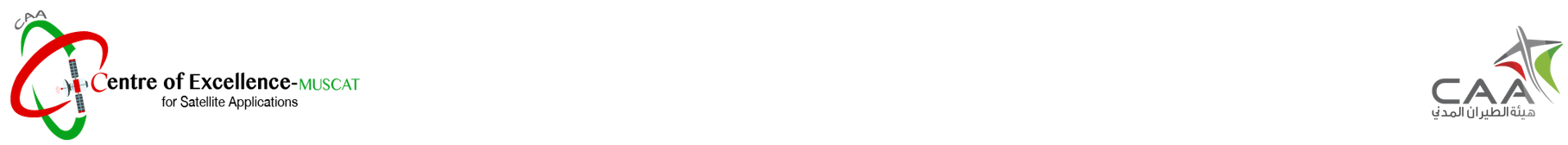 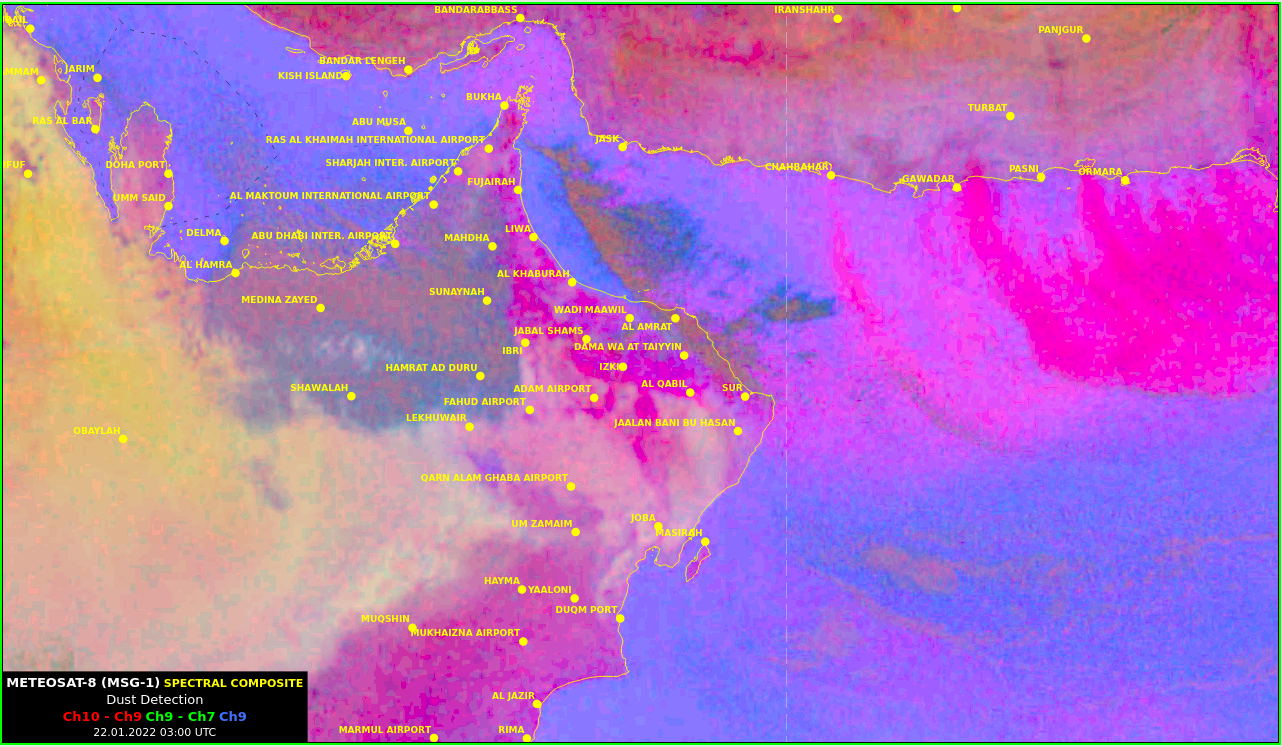 Dust RGB Satellite image’s
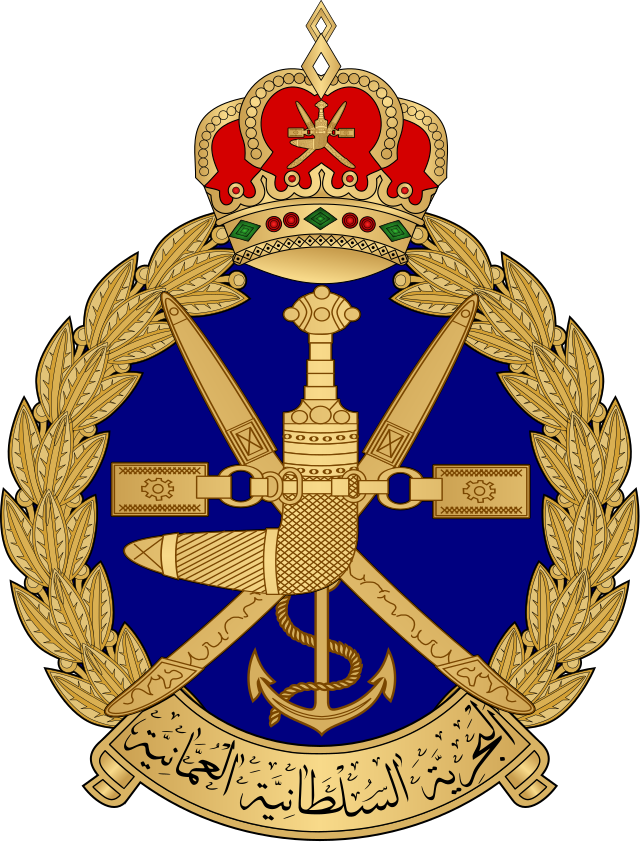 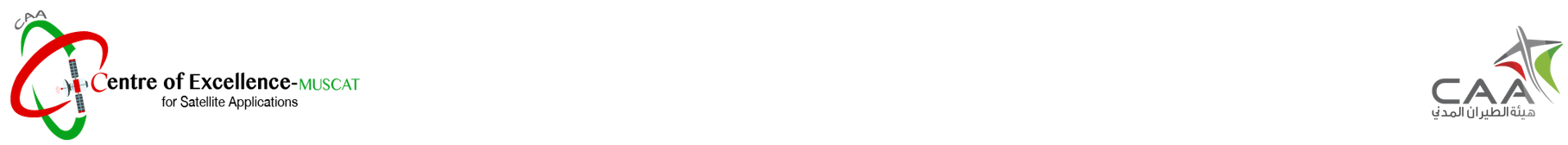 Subject 6:
Fog Formation
Its effects
Fog
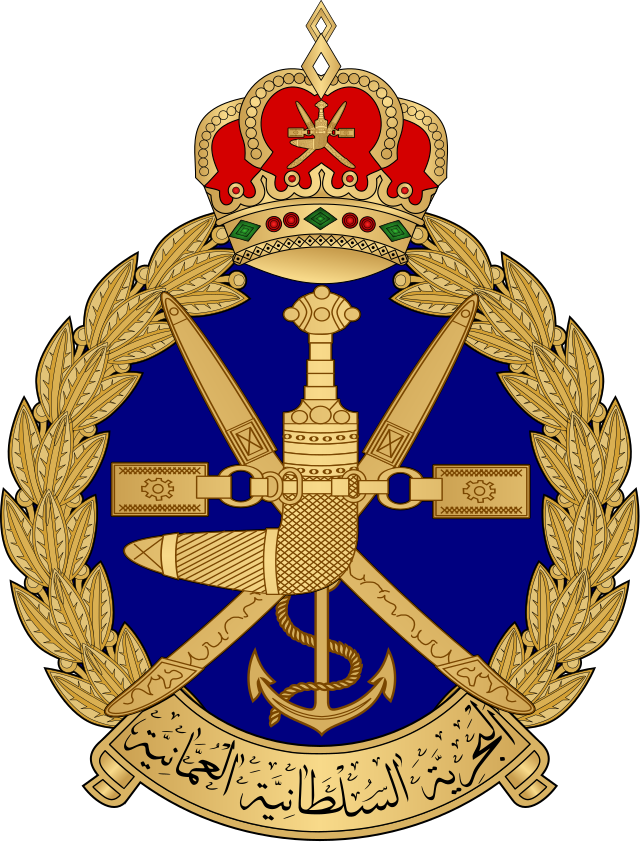 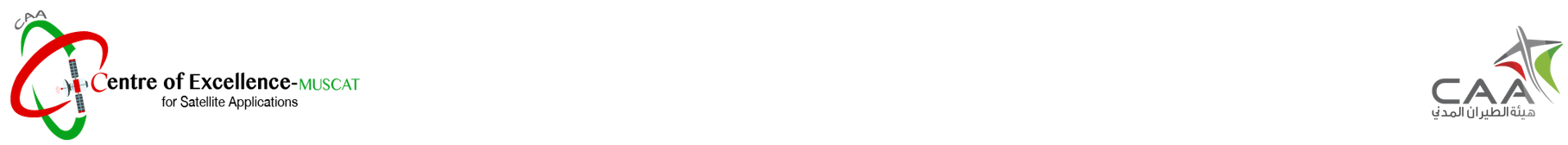 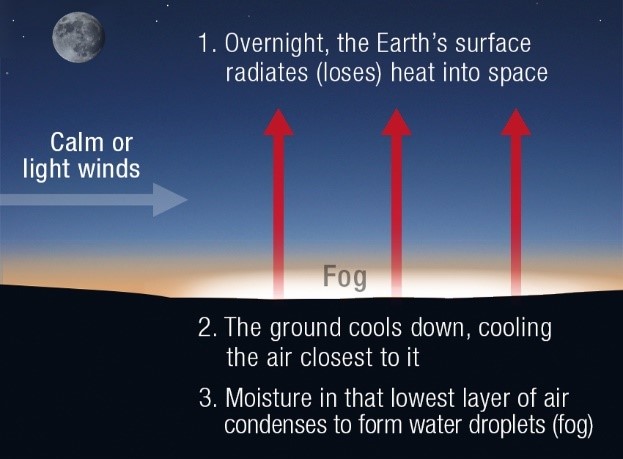 Subject 2: Fog Formation
Ideal condition for Fog Formation....
Stability (inversion )
High humidity (Saturation)
Calm to light surface wind
Low temperature
Timing: late night to early morning
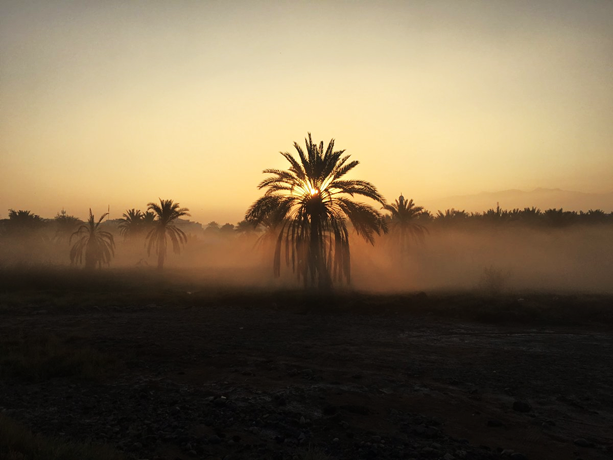 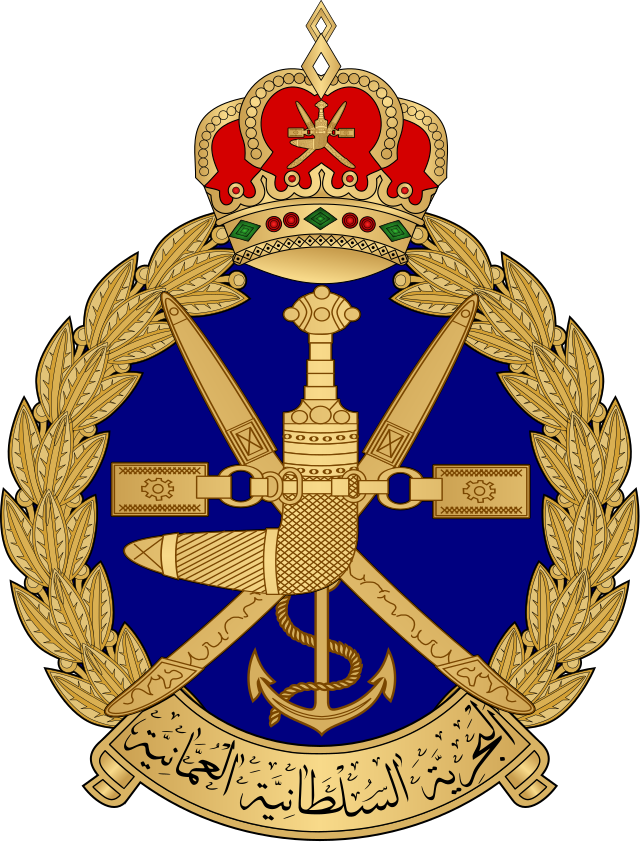 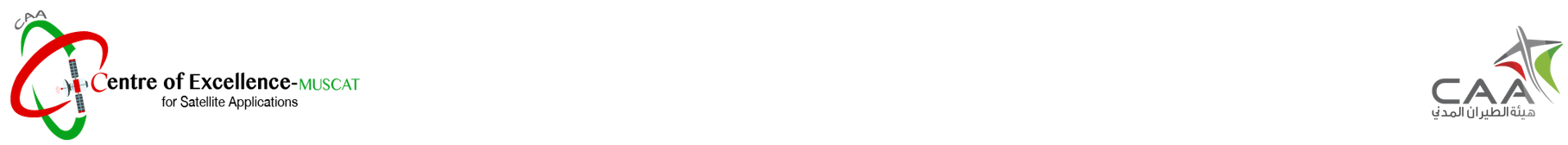 Subject 2: Effects
Example:
https://www.eumetsat.int/widespread-fog-over-parts-uae-and-oman
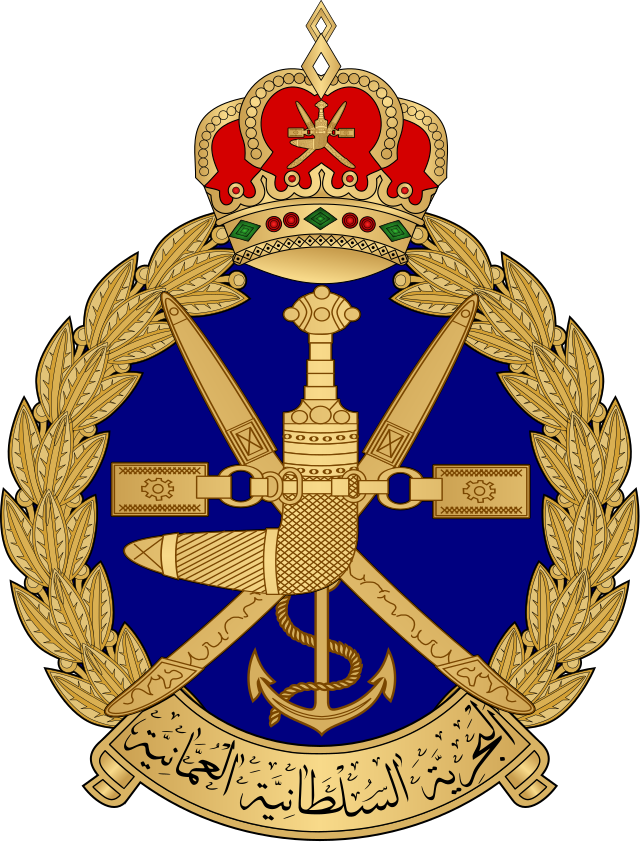 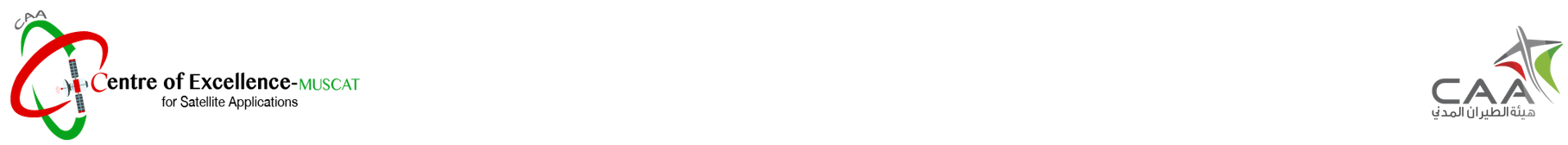 Fog over Hayma on 06/02/2022
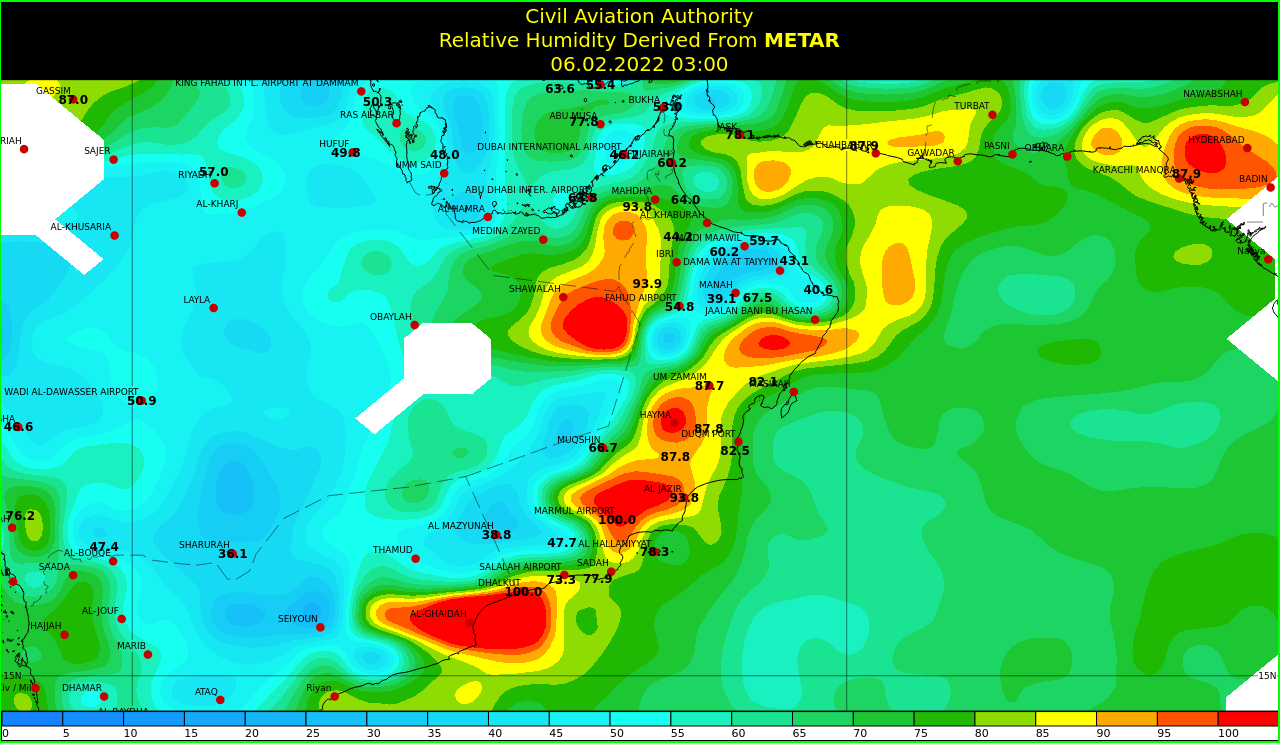 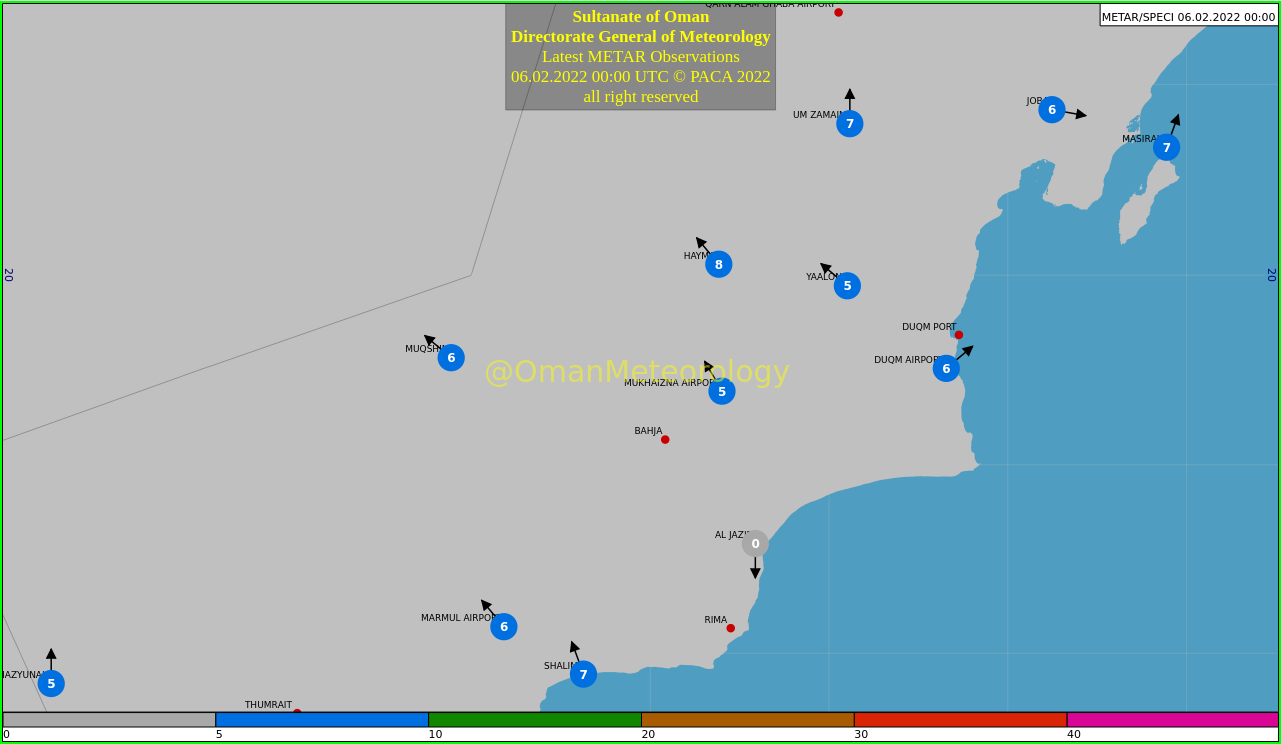 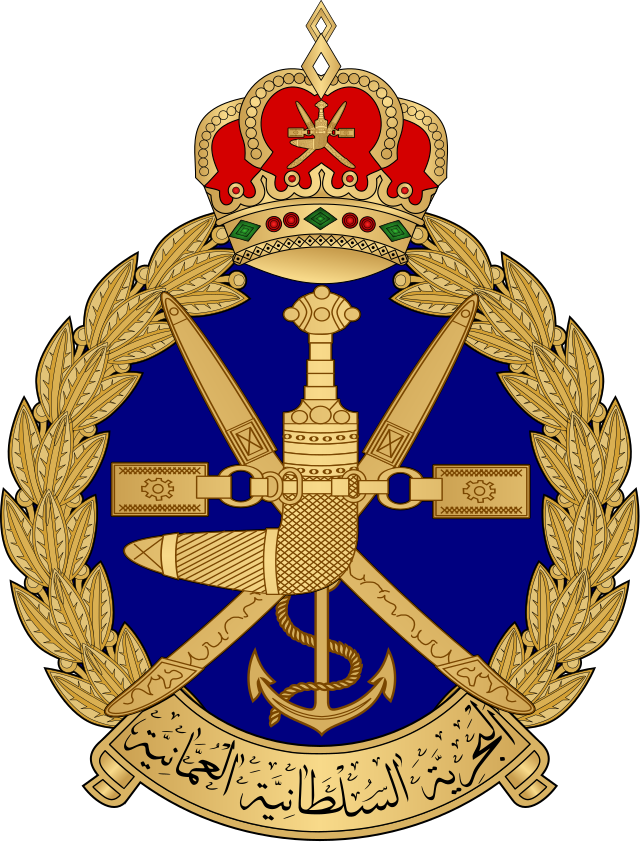 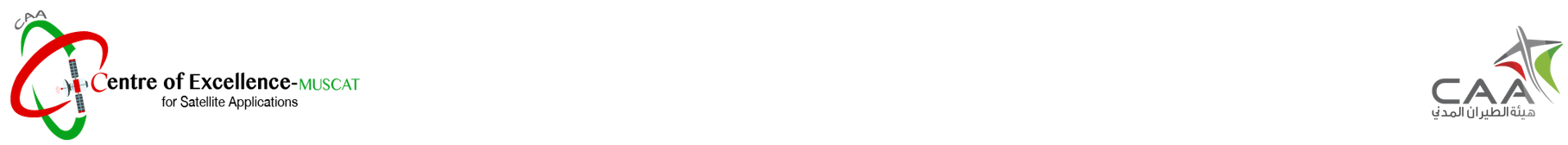 Temperature
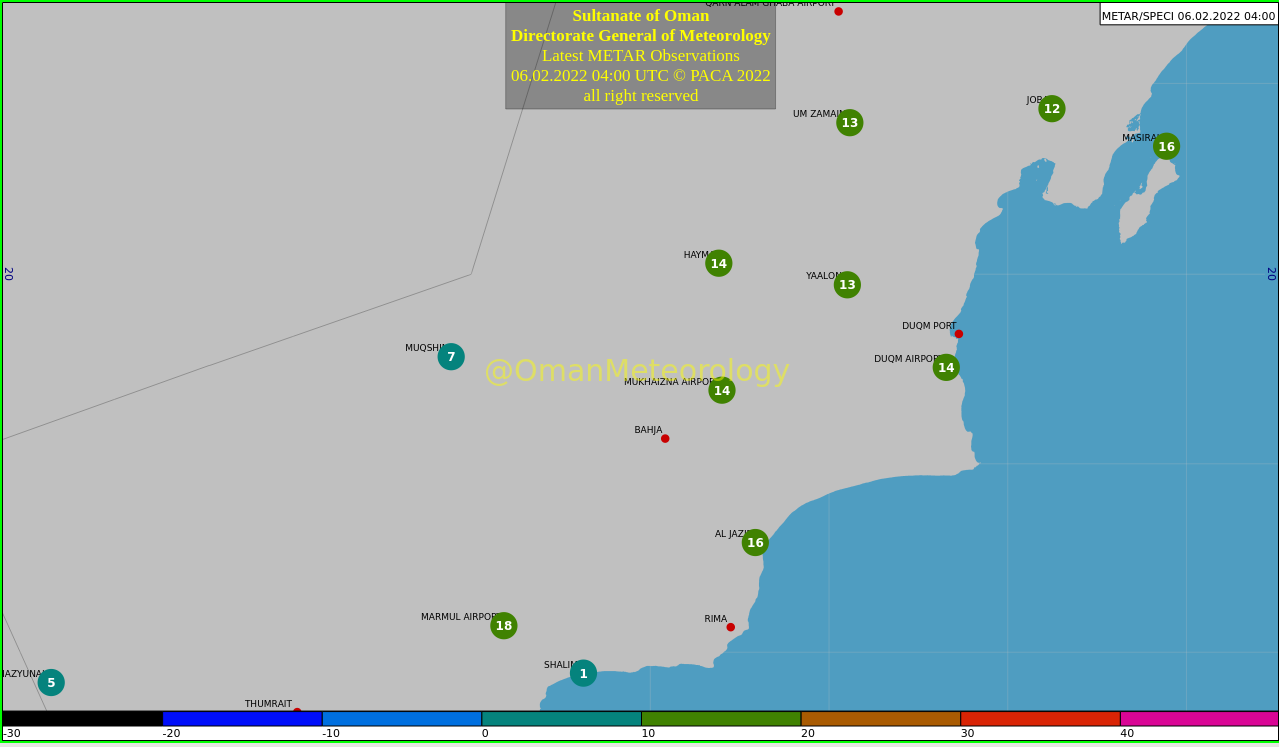 Dewpoint
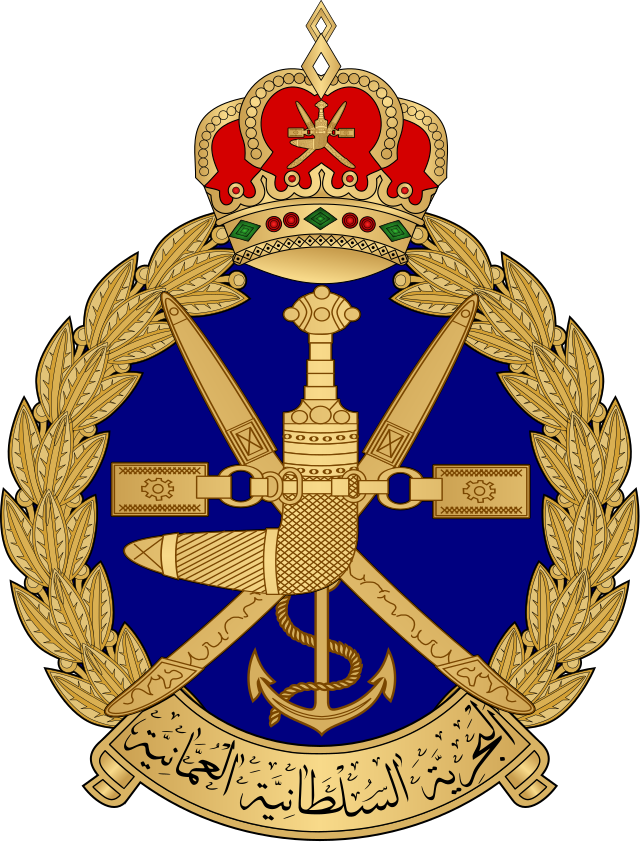 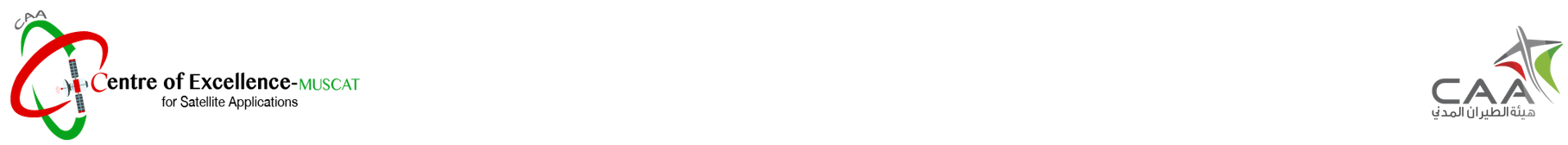 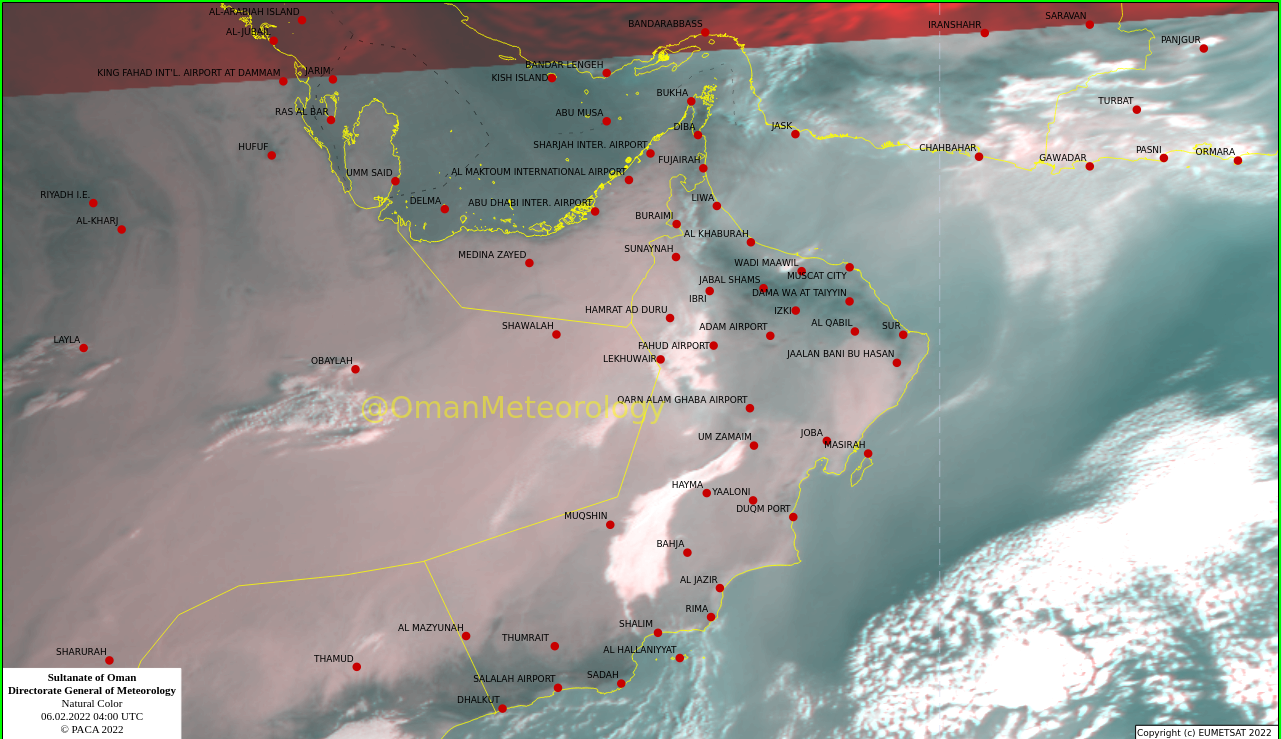 METAR
Satellite Image
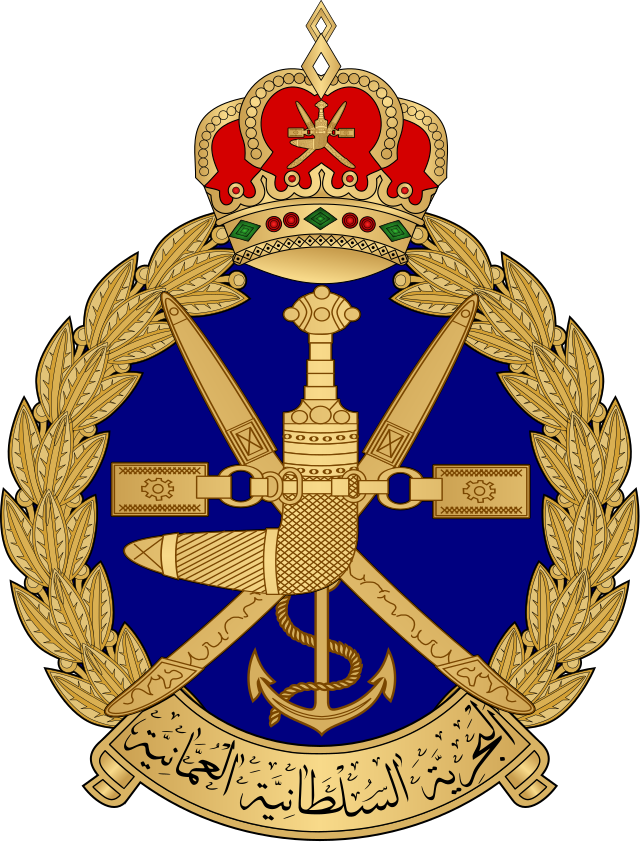 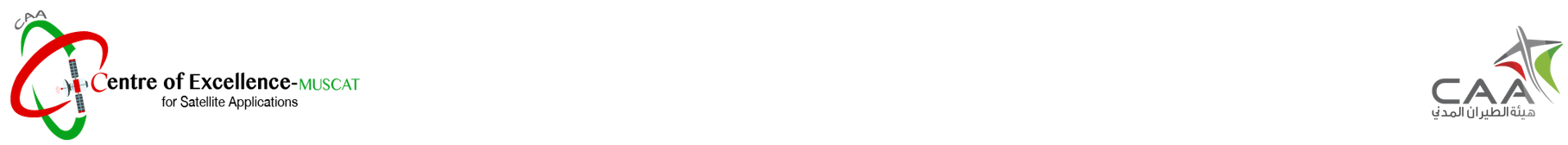 Overnight widespread fog 20/01/2022
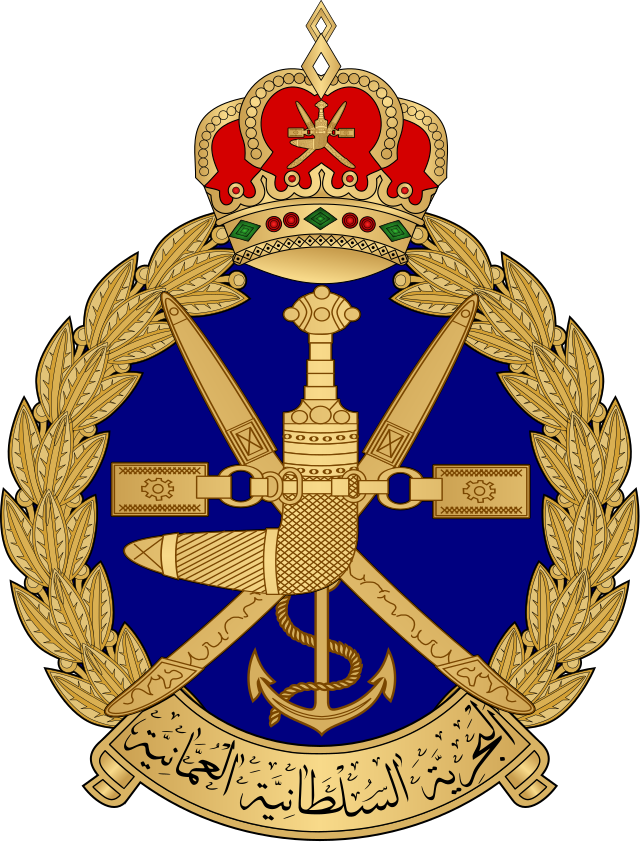 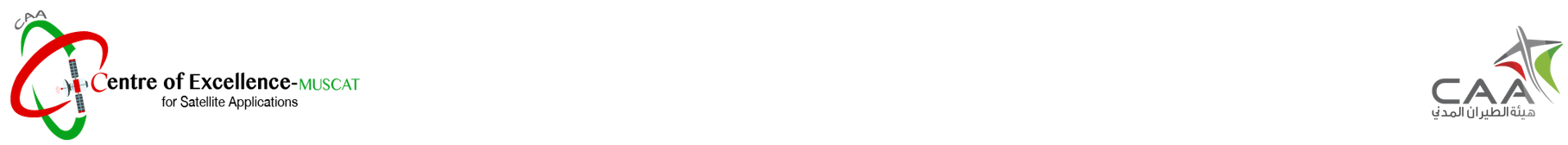 Subject 6:
What is Siberian high?
Winter monsoon
Siberian high
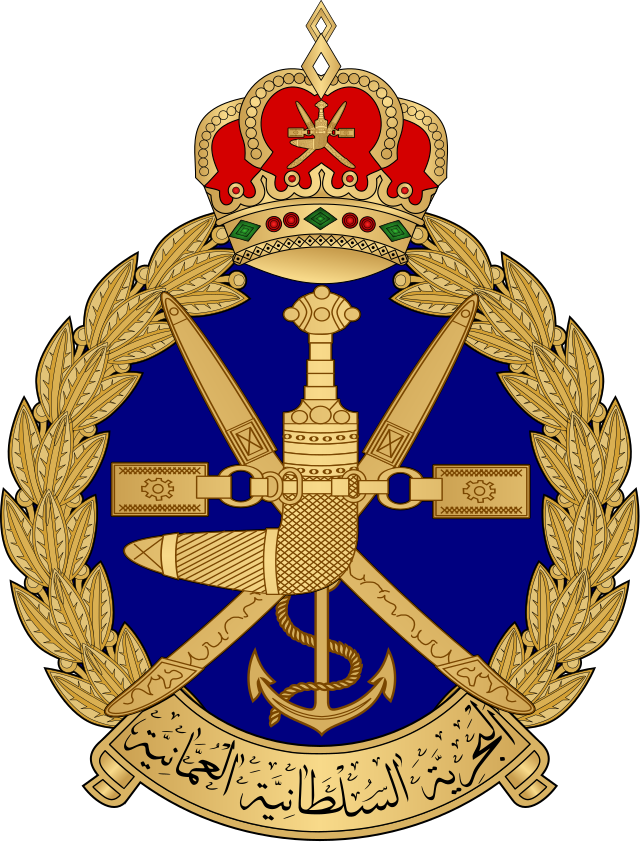 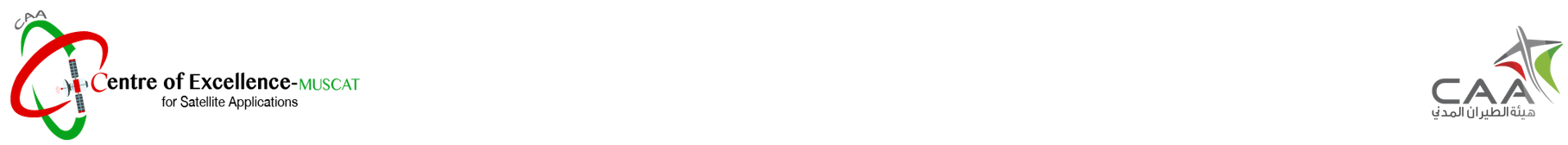 Subject 6: What is Siberian High
A strong High pressure (Siberian high ) develop overs Asia.
It’s a cool and dry continental  air mass causes the winter monsoon.
Expected from End of Nov to Mar .
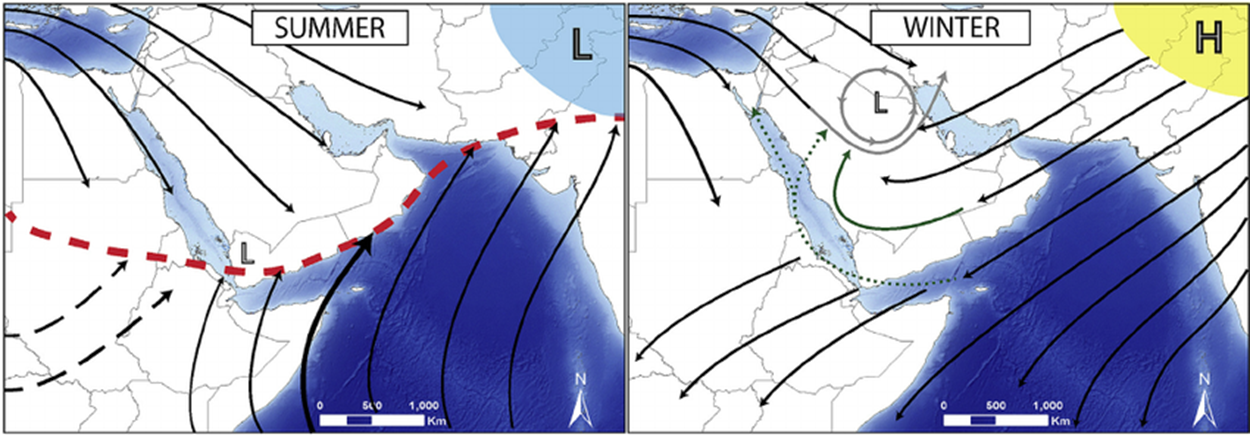 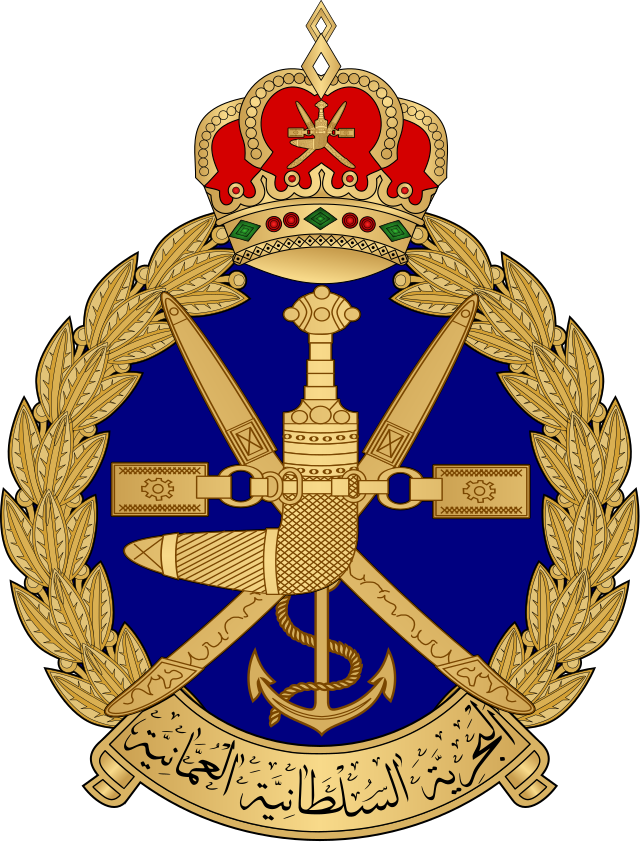 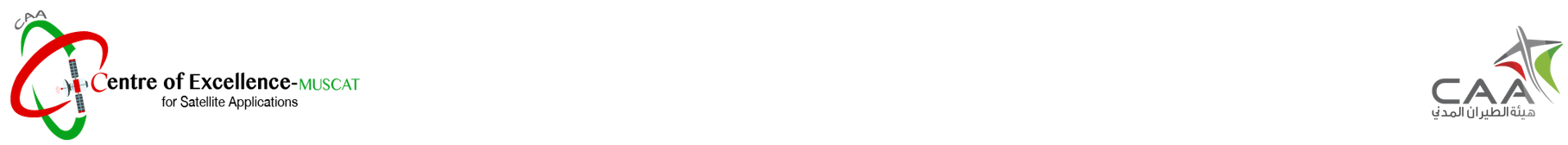 Subject 6: Winter monsoon
Wind direction (arrows) and ocean temperatures (colors). 
Dark purple indicates cooler sea surface temperatures(SST), and pinkish-yellow indicates warmer SST temperatures.
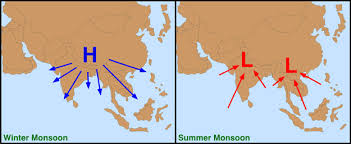 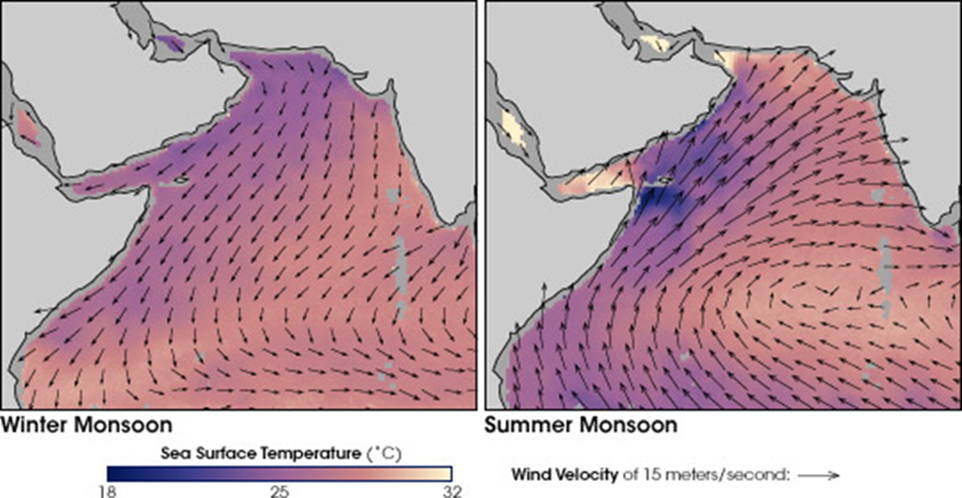 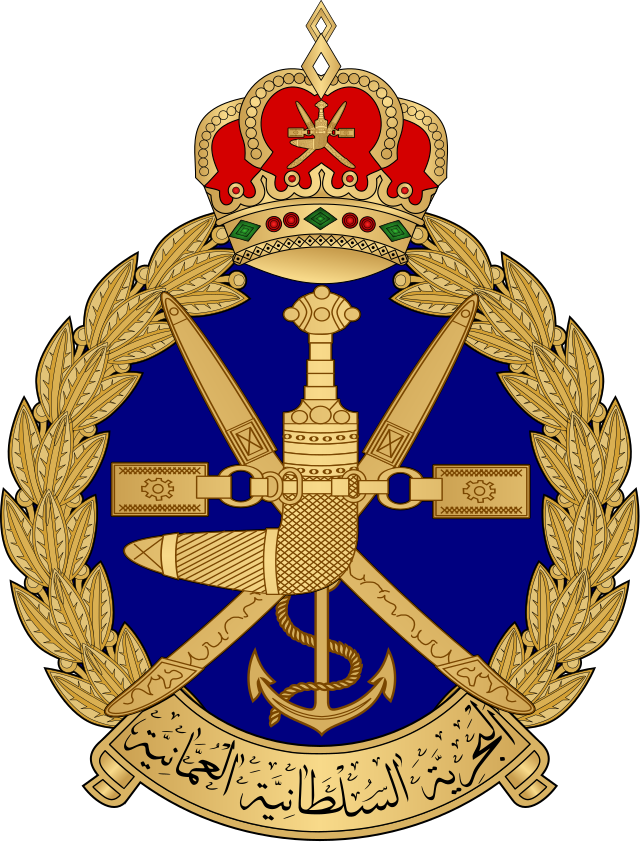 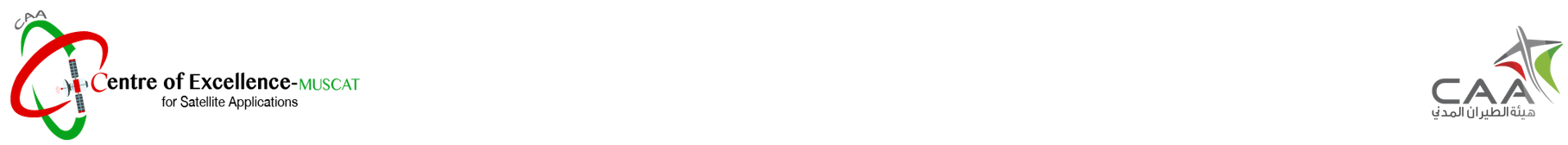 Scan this
Kindly scan this “QR code” to evaluate this lecture.



Thank You!
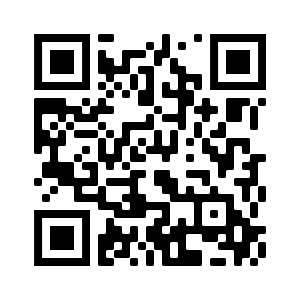